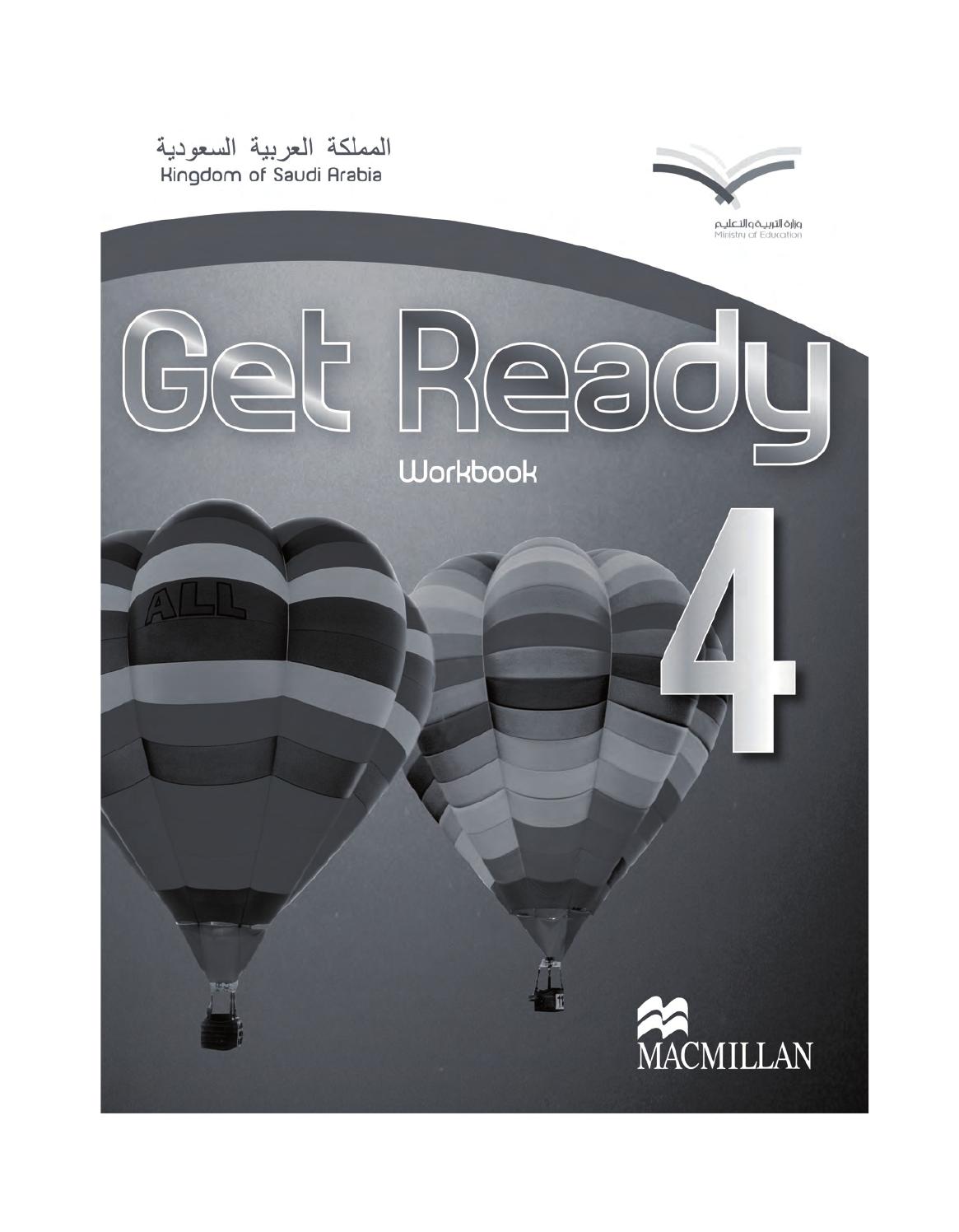 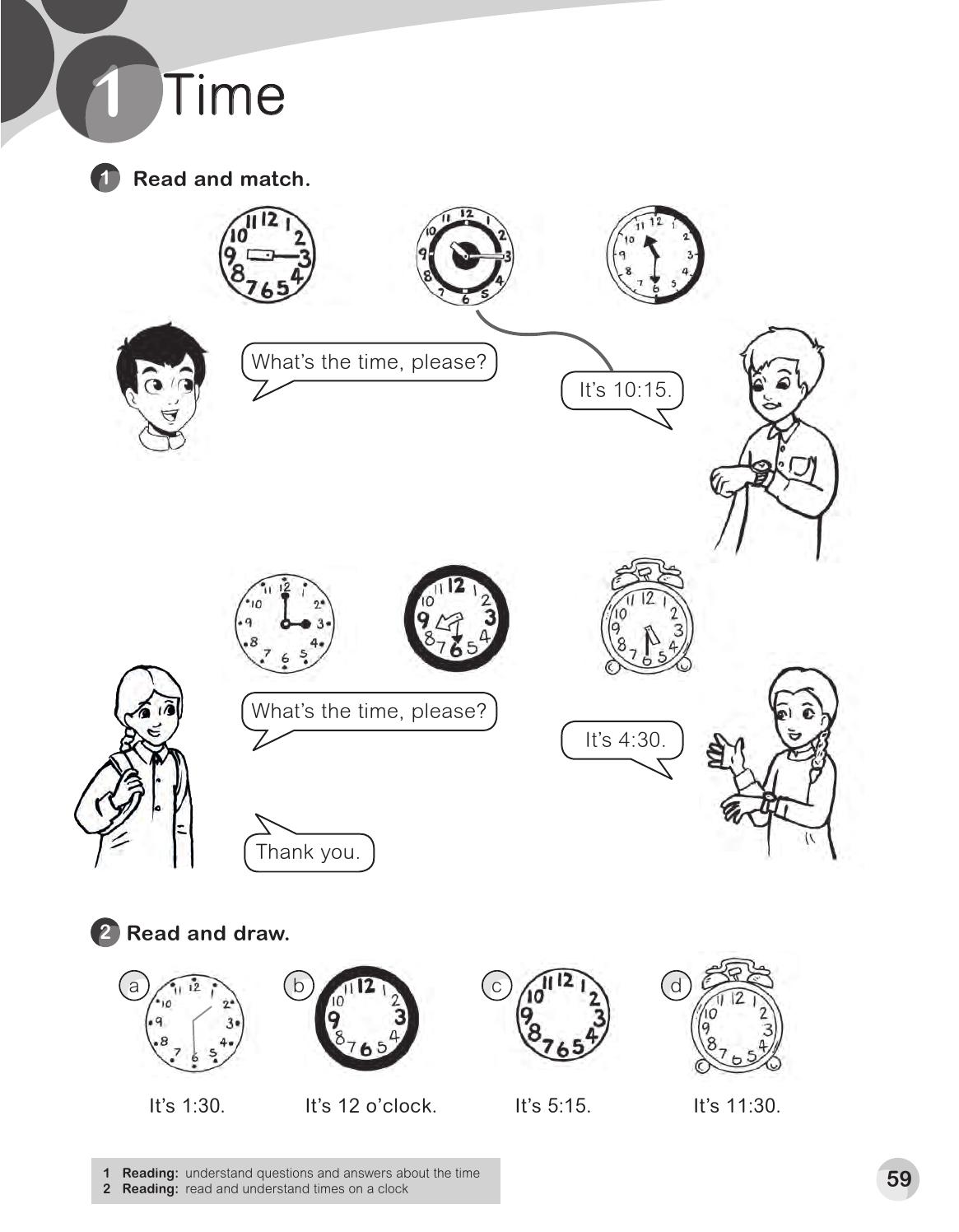 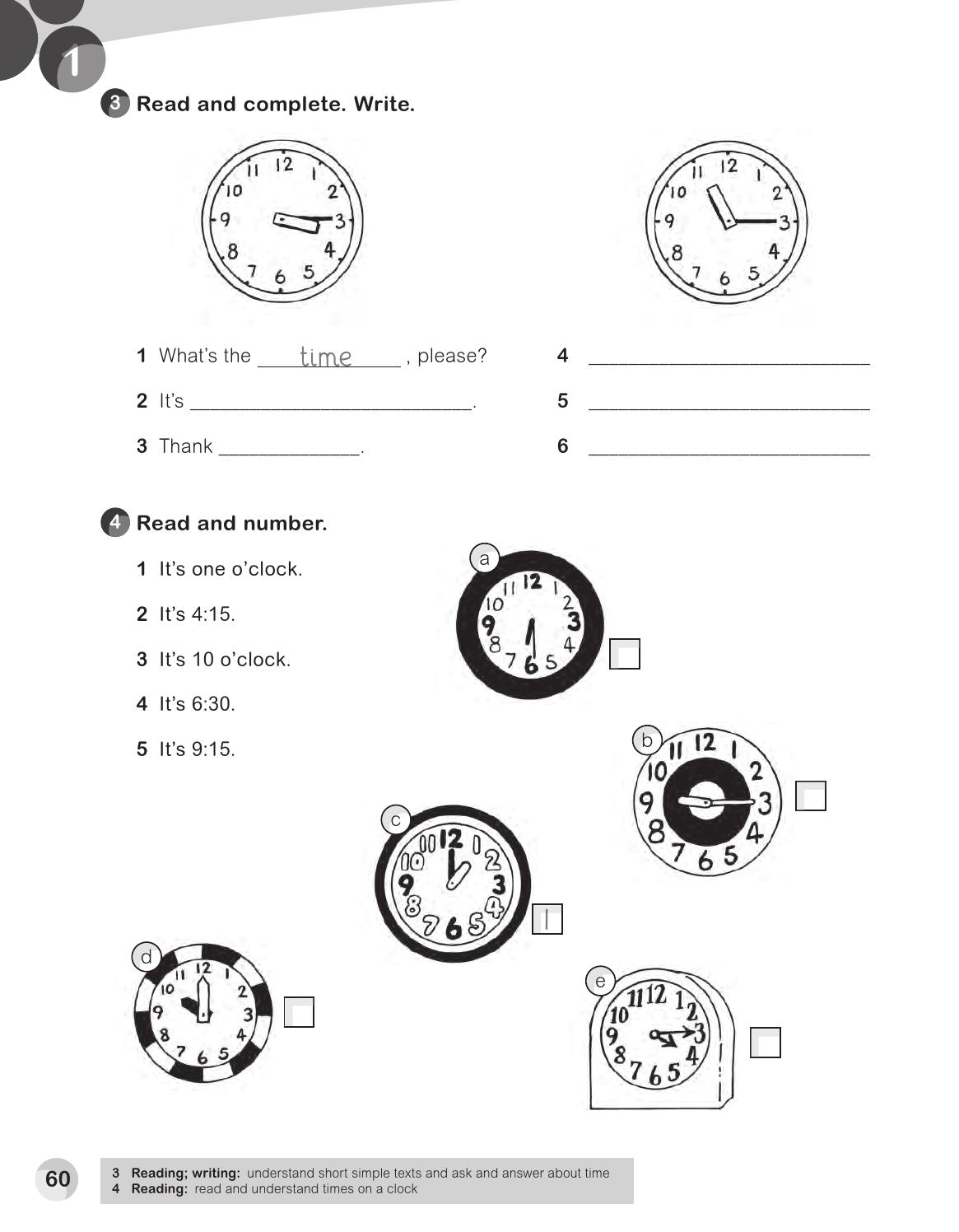 What`s the time , please?
3 : 15
It`s 11 : 15
you
Thank you .
4
5
3
2
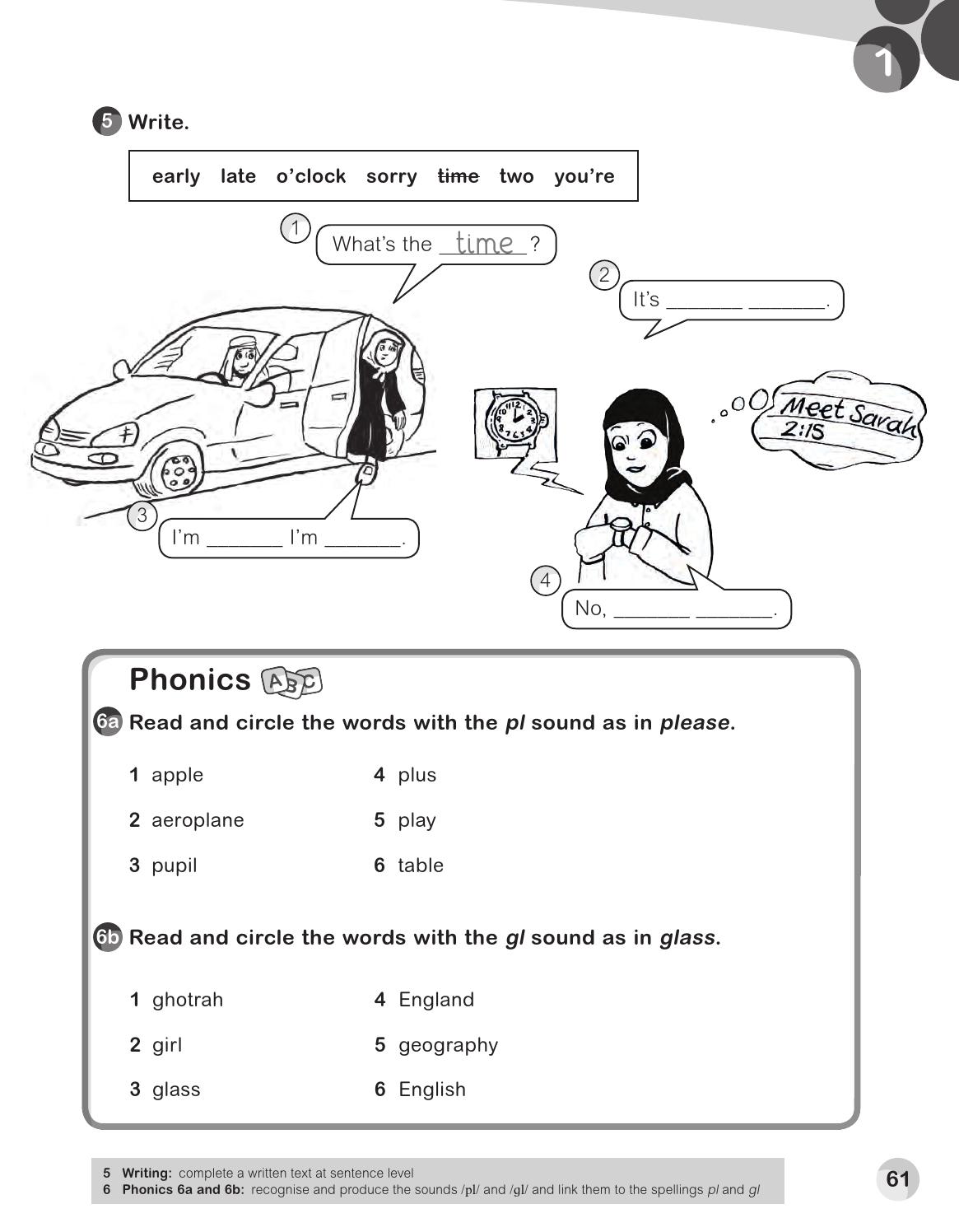 two
o'clock
sorry
late
You`re
ealy
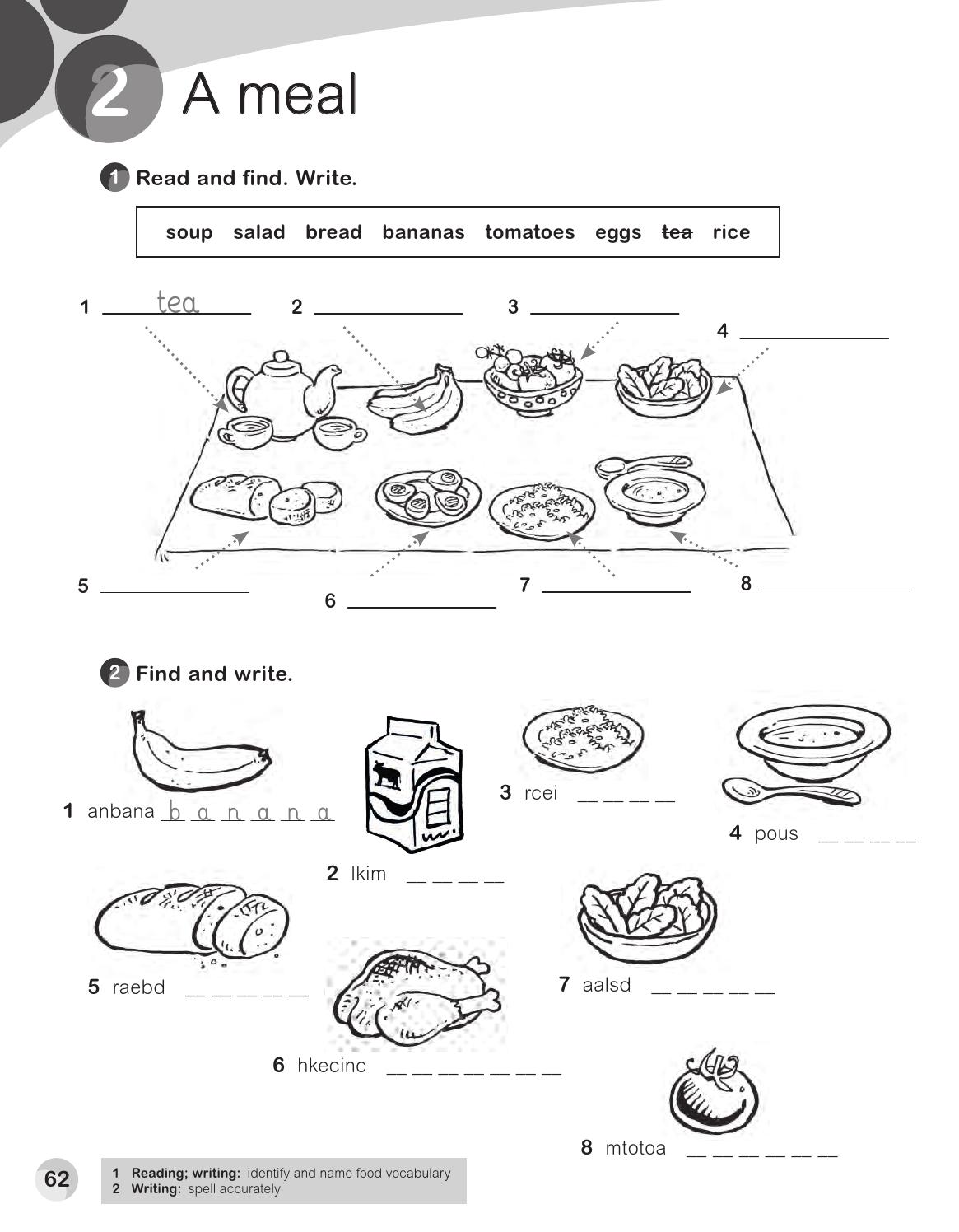 bananas
tomatoes
salad
bread
rice
soup
eggs
r   i  c  e
s   o  u  p
m   i   l  k
b   r  e  a  d
s   a  l  a  d
c   h   i  c   k   e     n
t   o  m  a   t   o
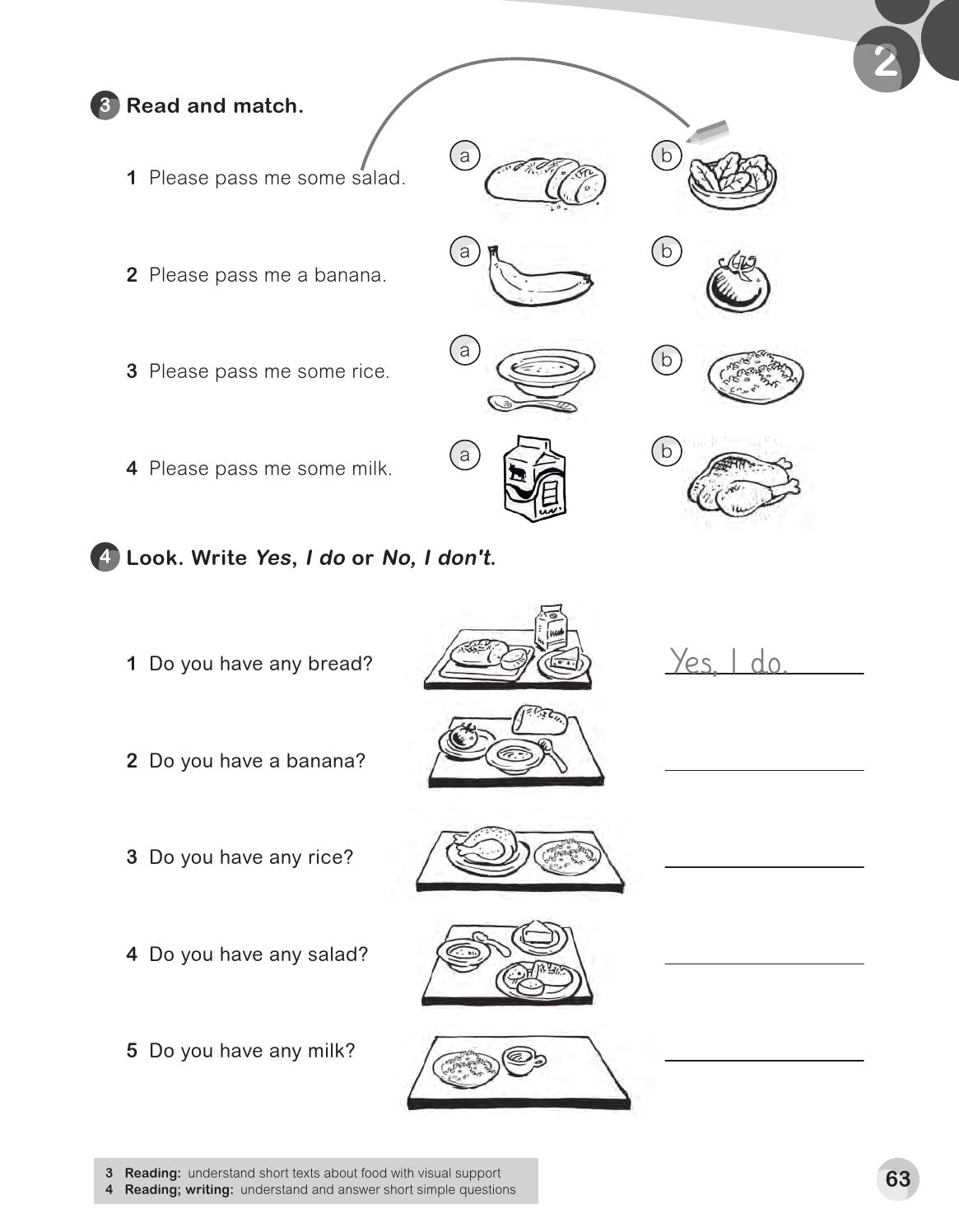 No , I don`t
Yes , I do
No , I don`t
No , I don`t
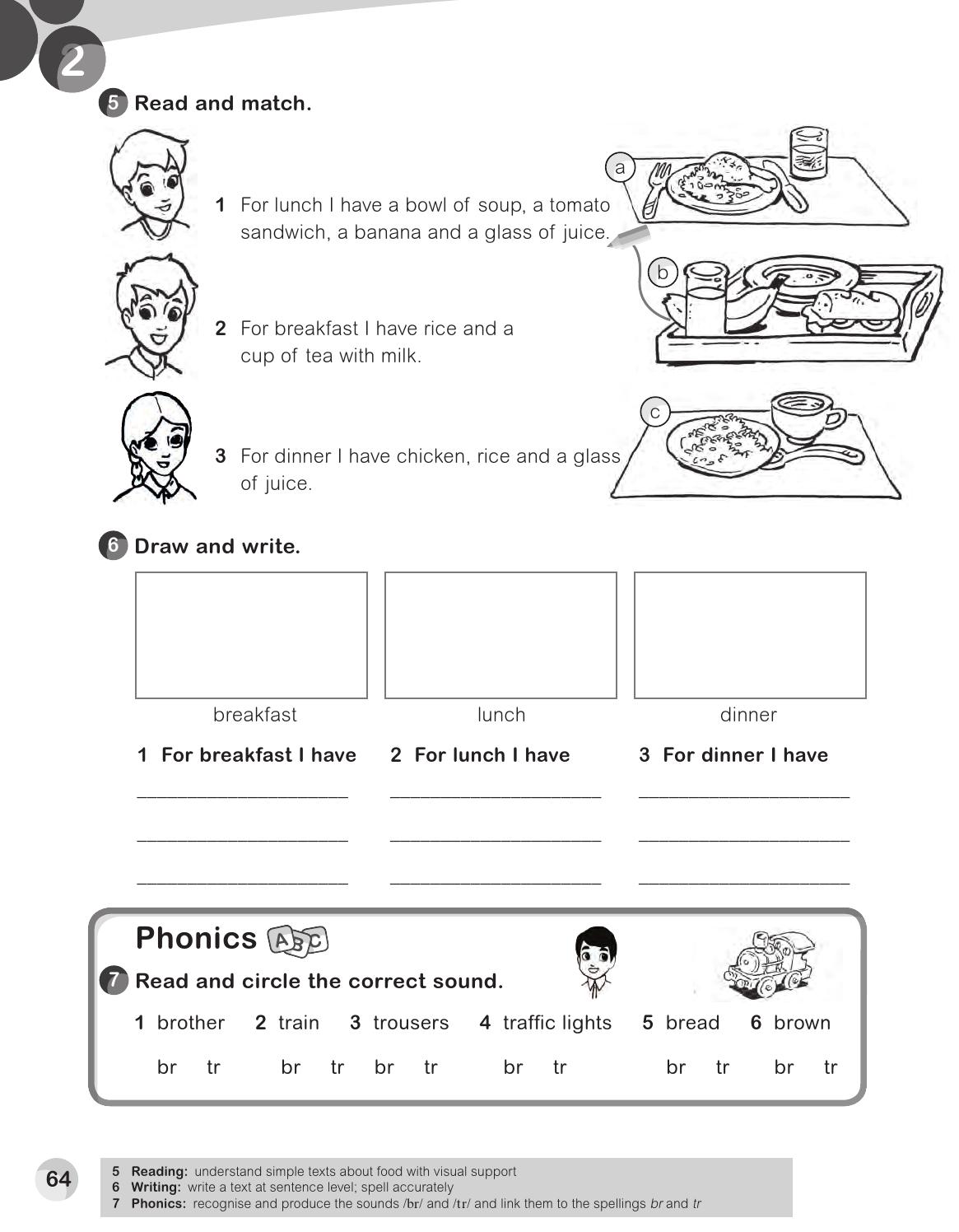 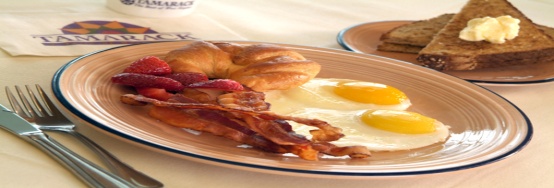 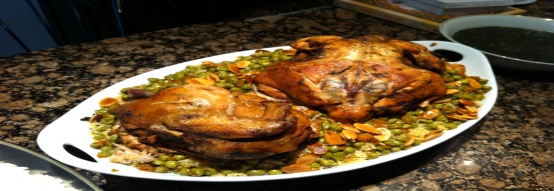 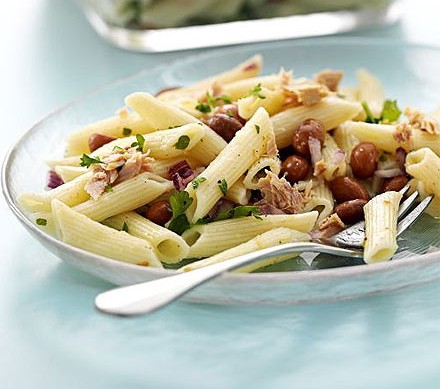 For breakfast I have a bread and Egg dish .
For lunch I have a rice and chicken .
Pasta dish . For dinner I have a
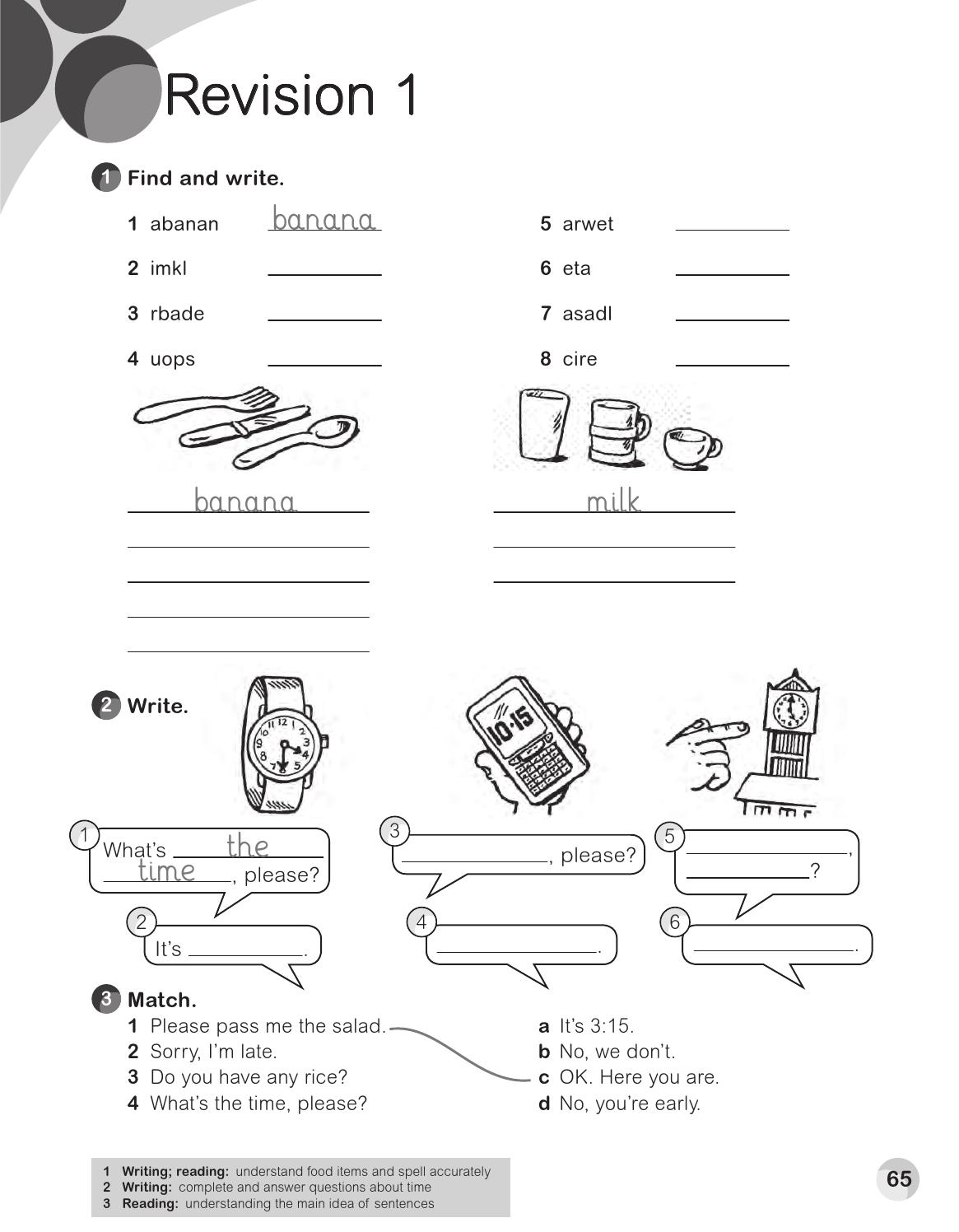 water
milk
tea
bread
salad
soup
rice
bread
water
rice
tea
salad
soup
What`s the time please ?
What`s the time
4 : 30
10: 15
5 o`clock
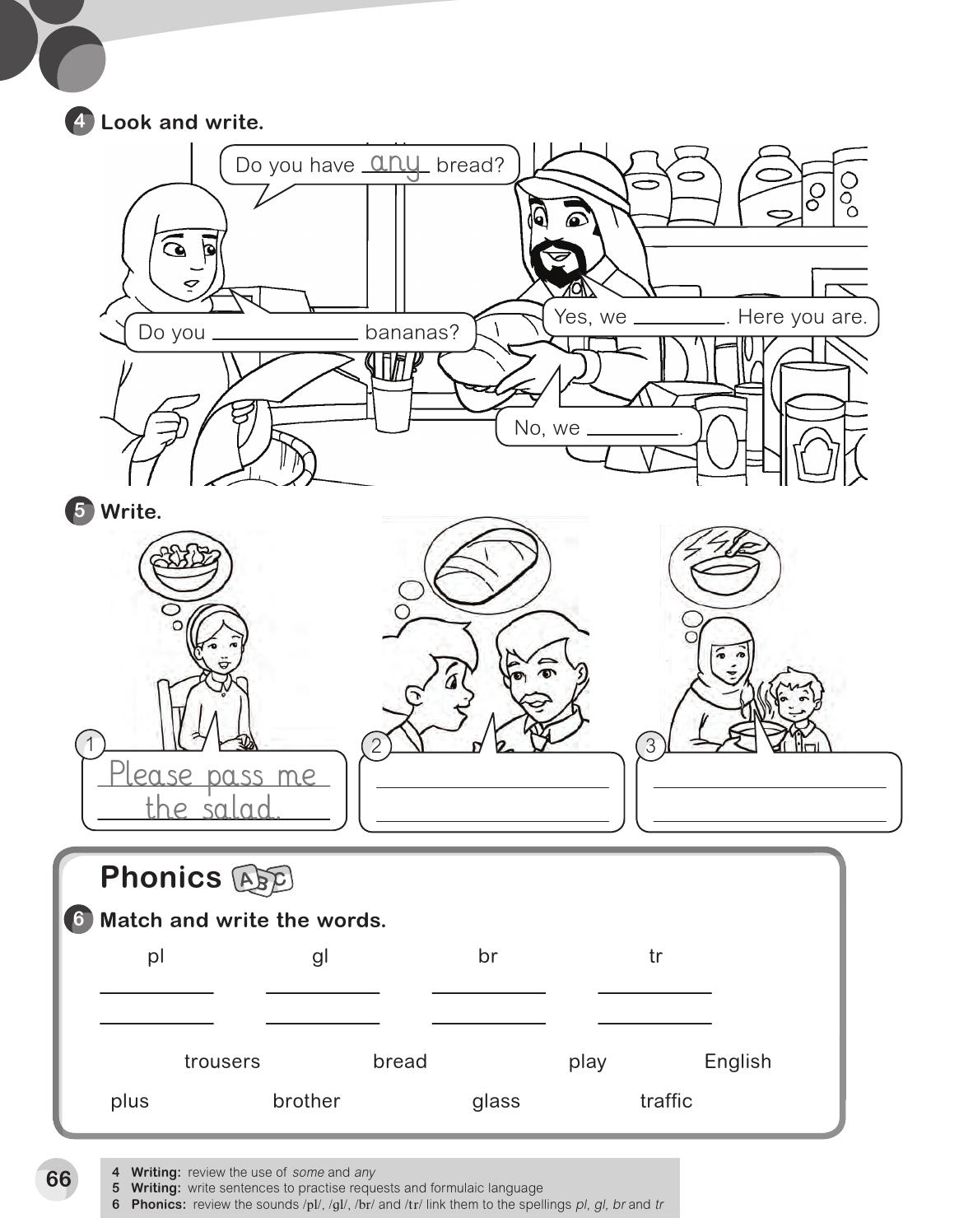 have any
do
don`t
Please pass me some bread
Be careful. It`s hot .
play
English
bread
trousers
plus
glass
brother
traffic
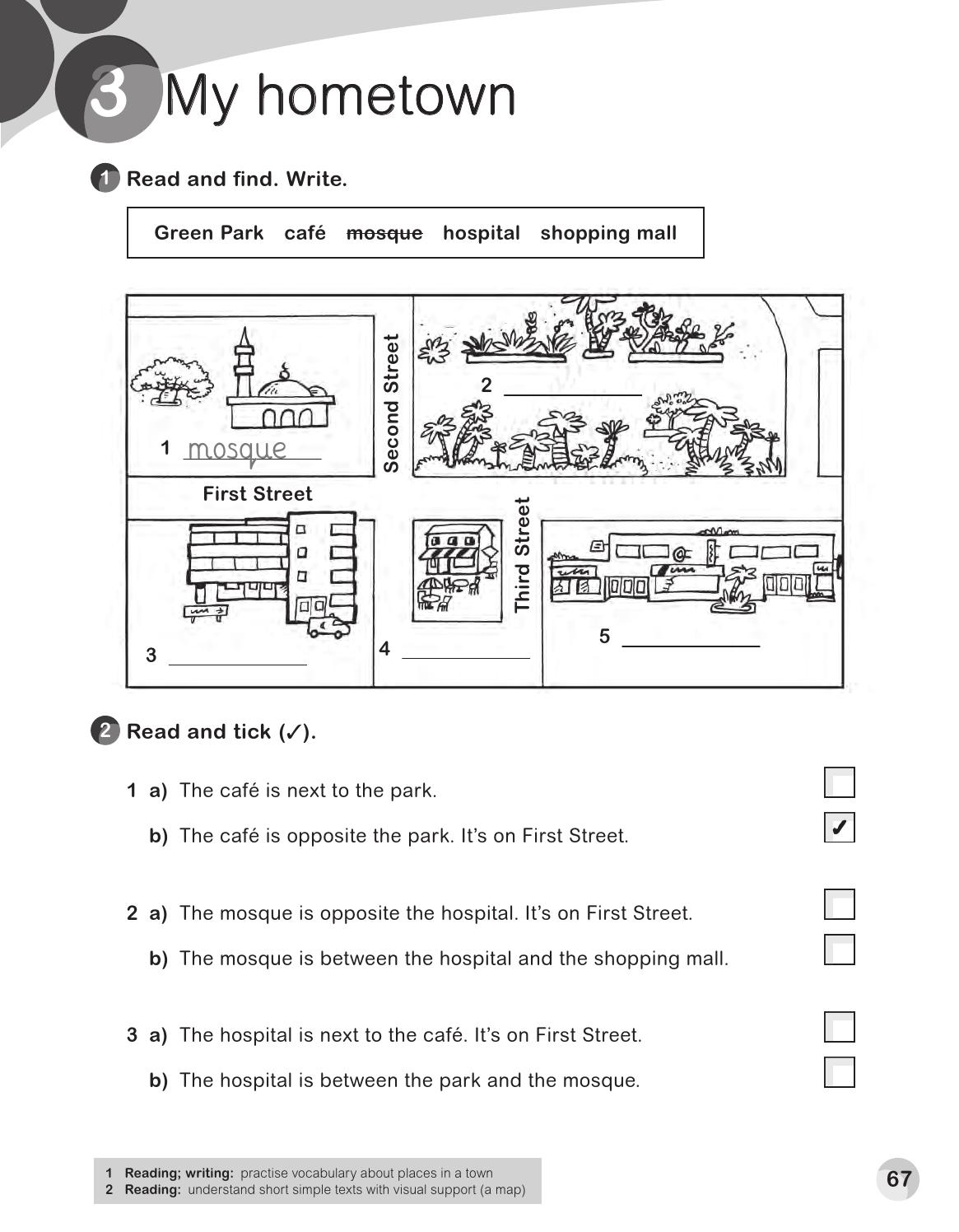 Green park
Shopping mall
hospital
Café


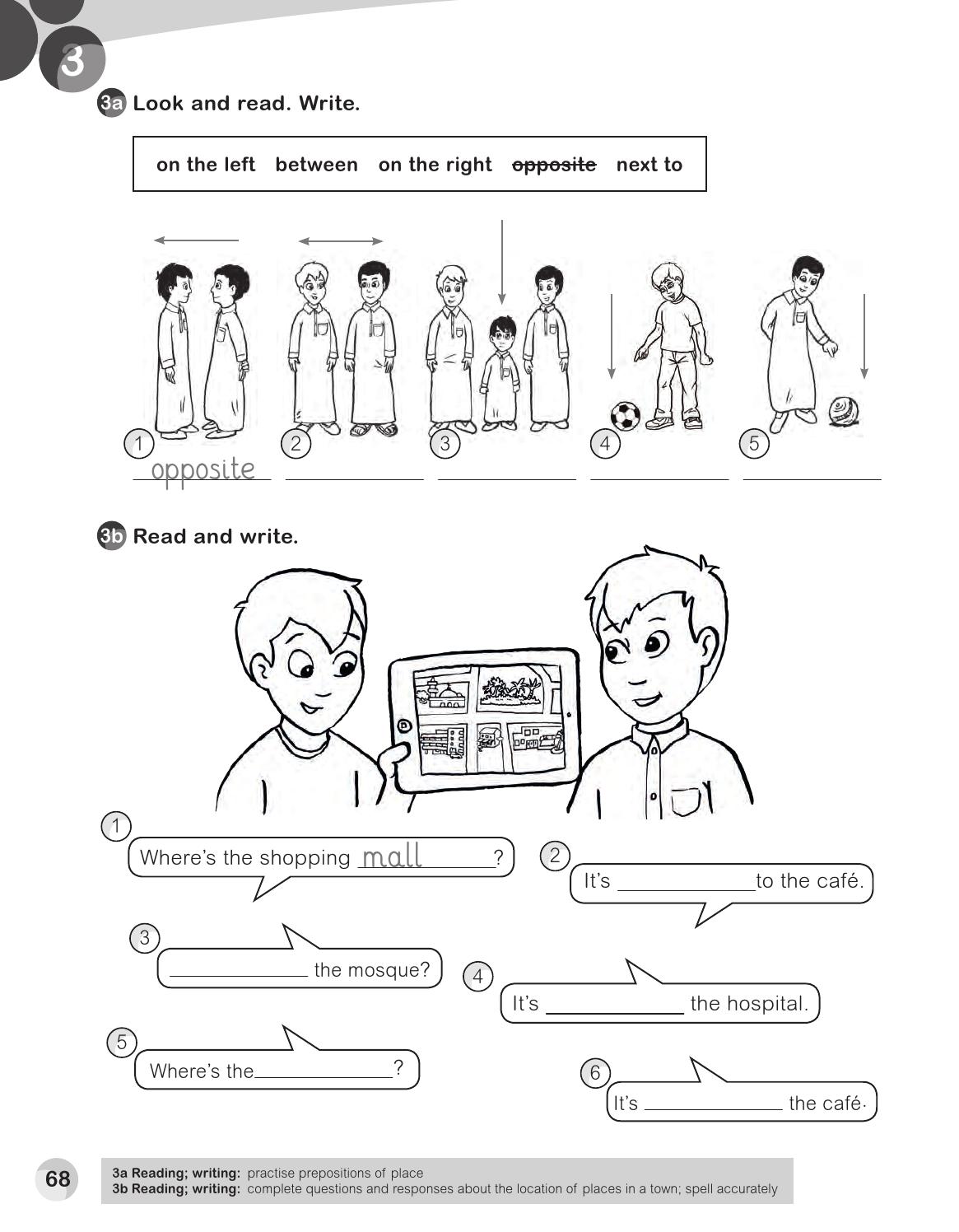 next  to
between
on the left
on the right
next
Where`s
opposite
hospital
next to
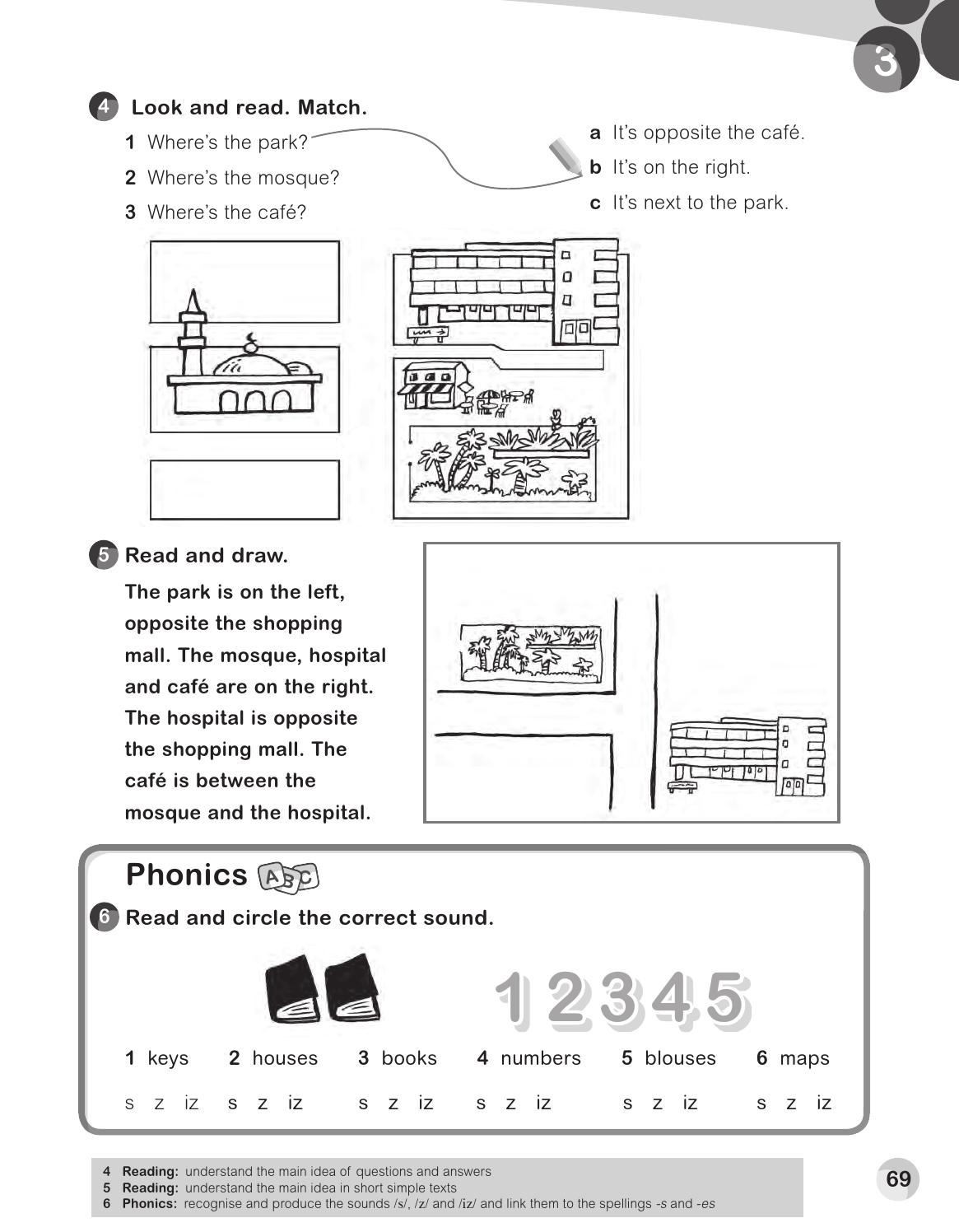 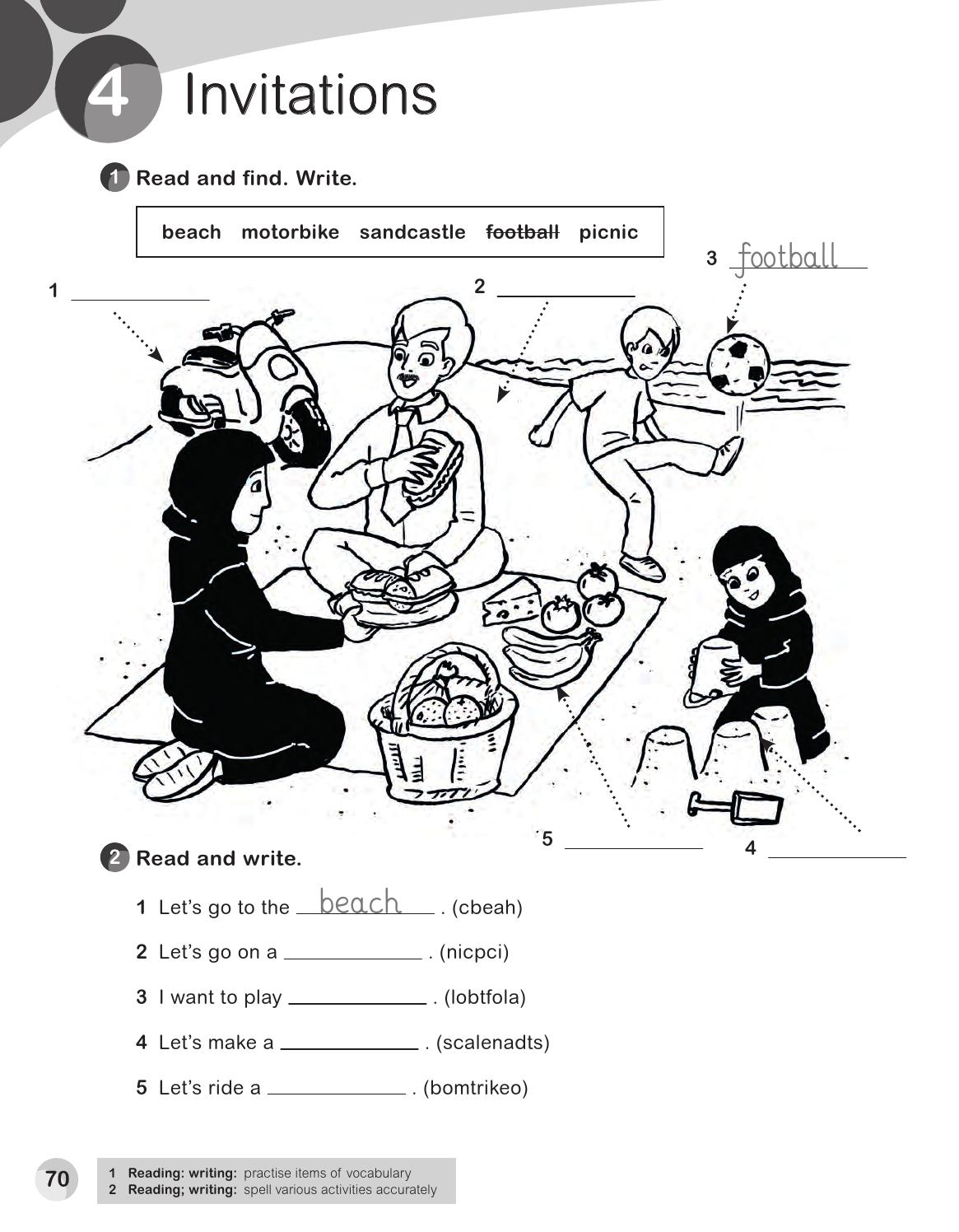 motorbike
beach
picnic
sandcastle
picnic
football
sandcastle
motorbike
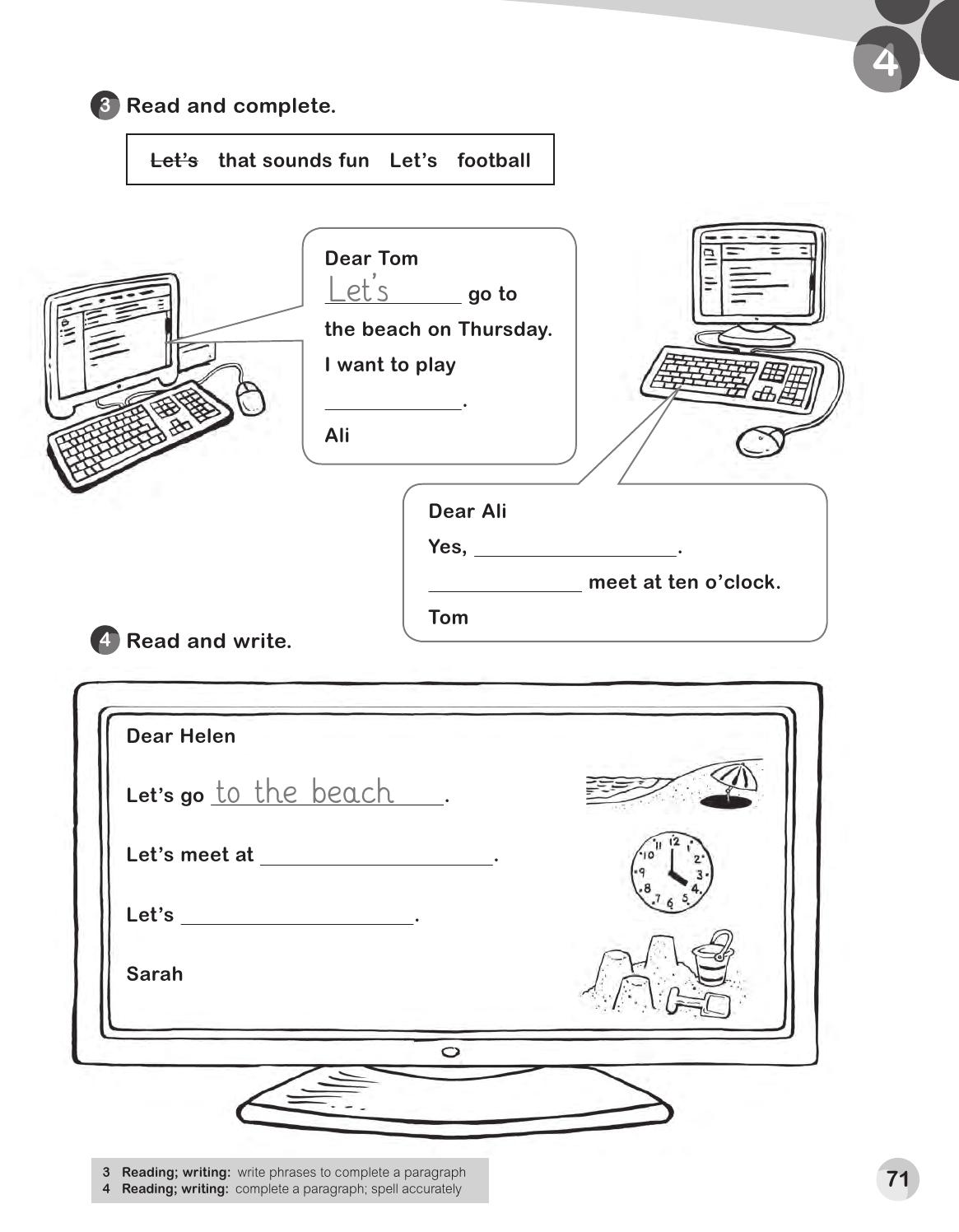 football
that sounds fun
Let`s
four  o`clock
make a sandcastle
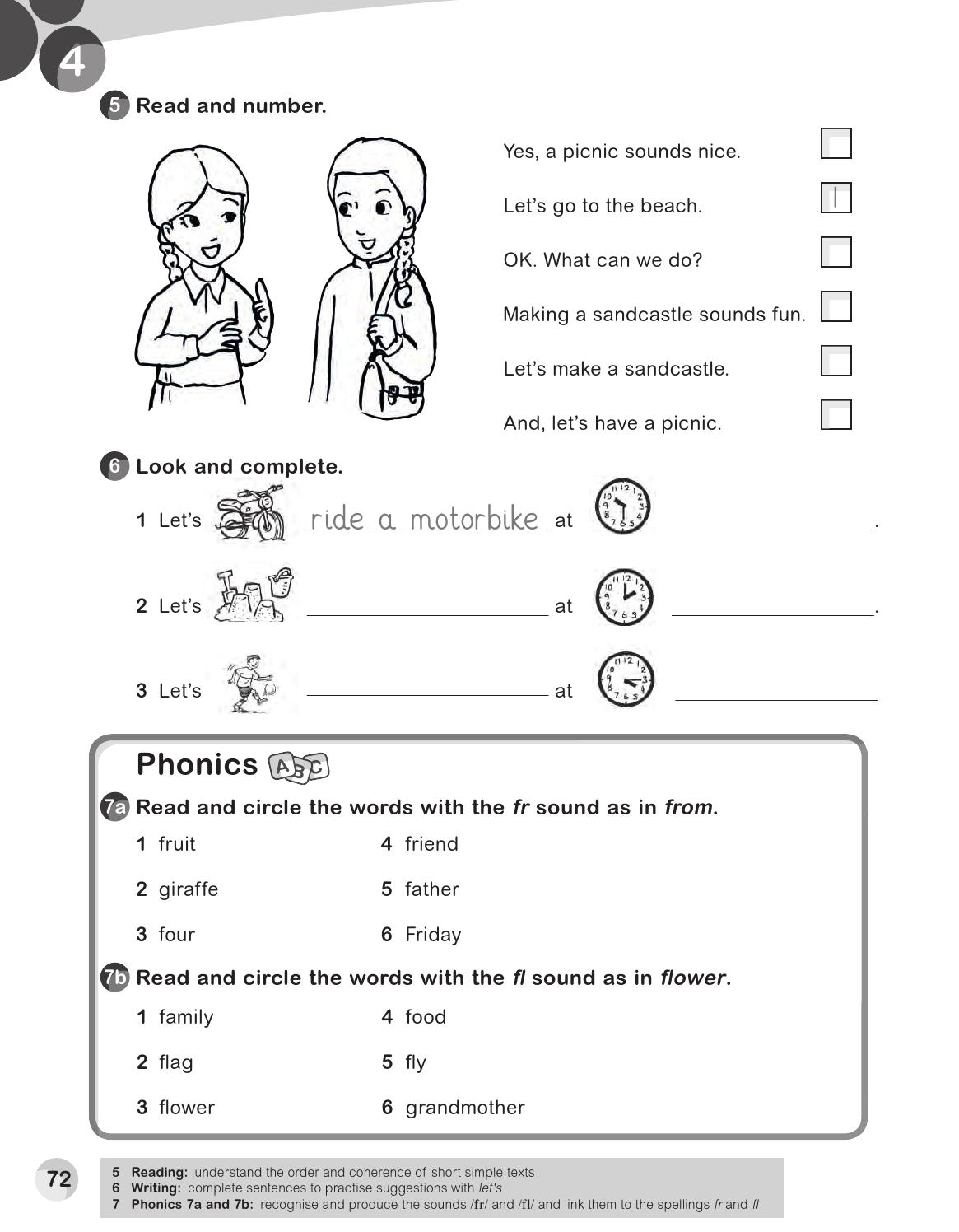 6
2
4
3
5
10:30
make a sandcastle
2 : 00
Play football
4:15
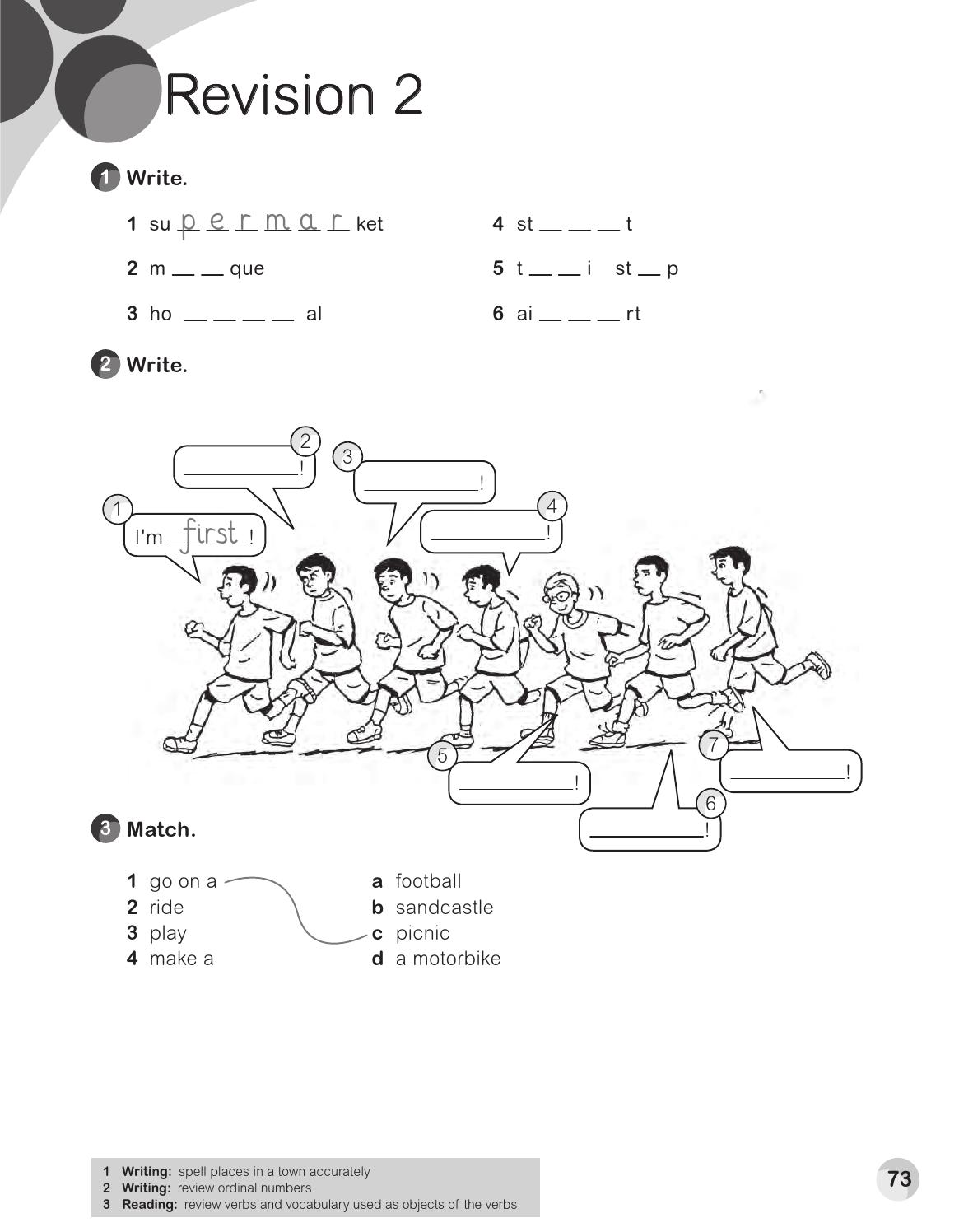 r   e   e
o    s
a   x
o
s   p   i     t
r   p   o
I'm  first
I'm  second
I'm  third
I'm  seventh
I'm  fourth
I'm  sixth
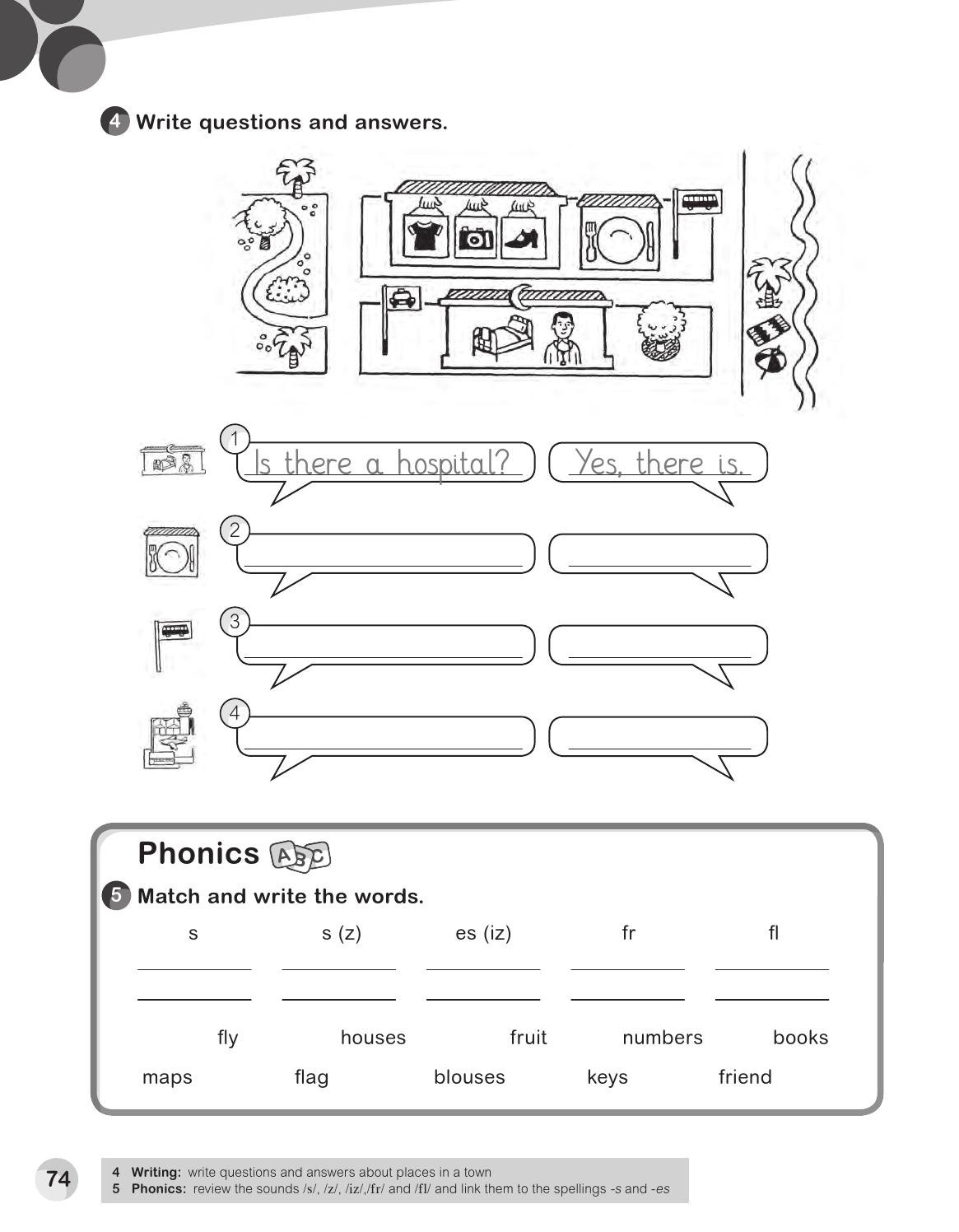 Is there a cafe` ?
Yes , there  is
Is there bus stop ?
Yes , there  is
Is there an airport ?
No , there  isn`t
books
numbers
houses
fly
fruit
maps
keys
blouses
friend
flag
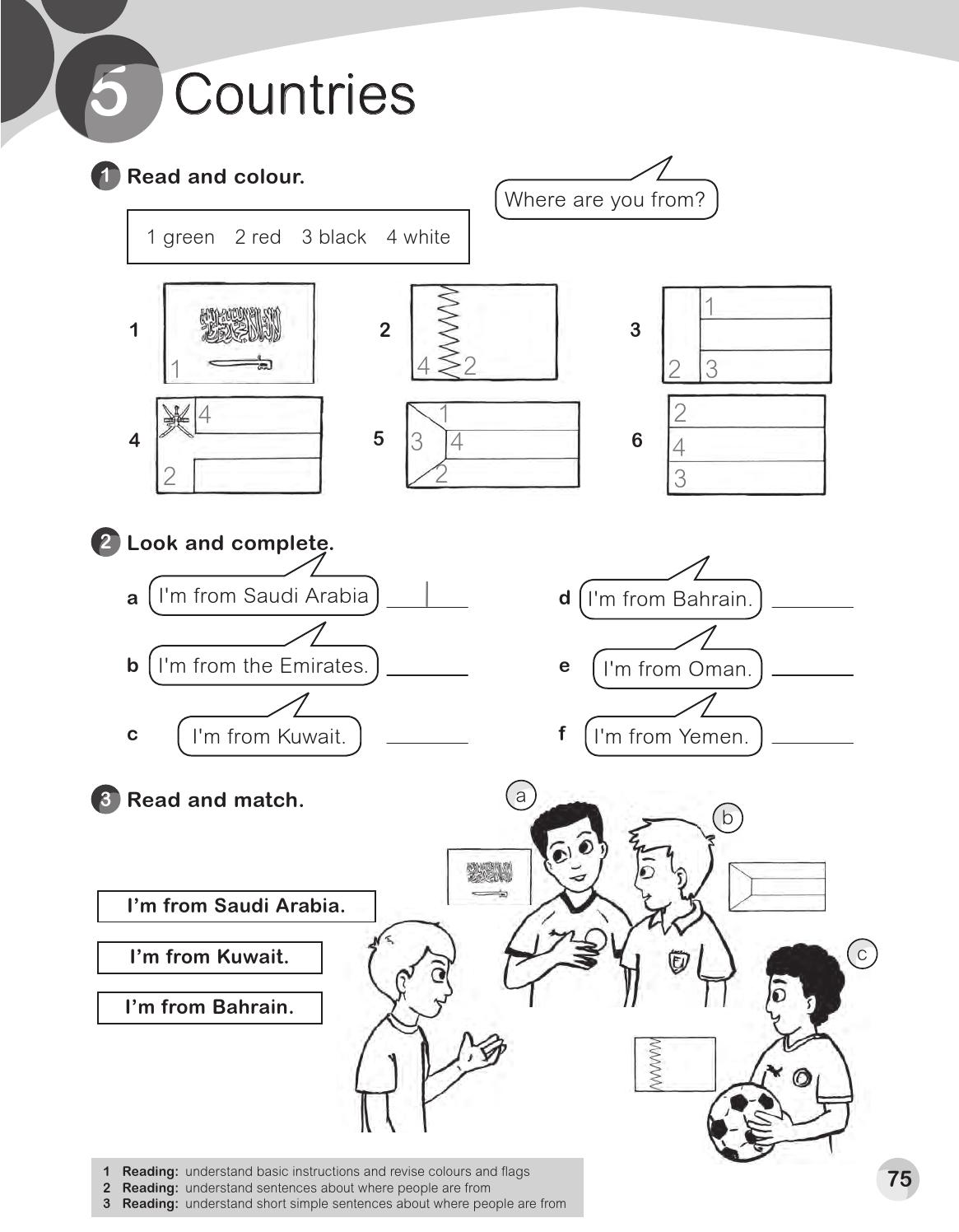 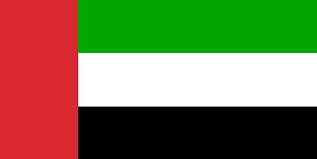 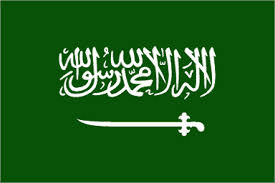 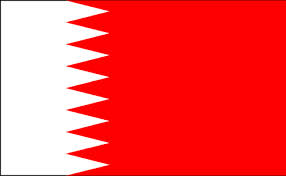 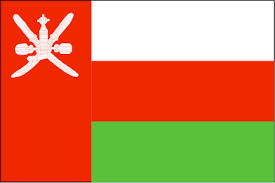 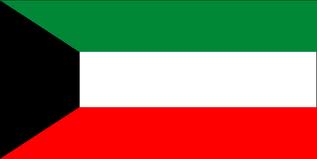 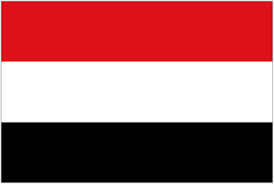 2
3
4
5
6
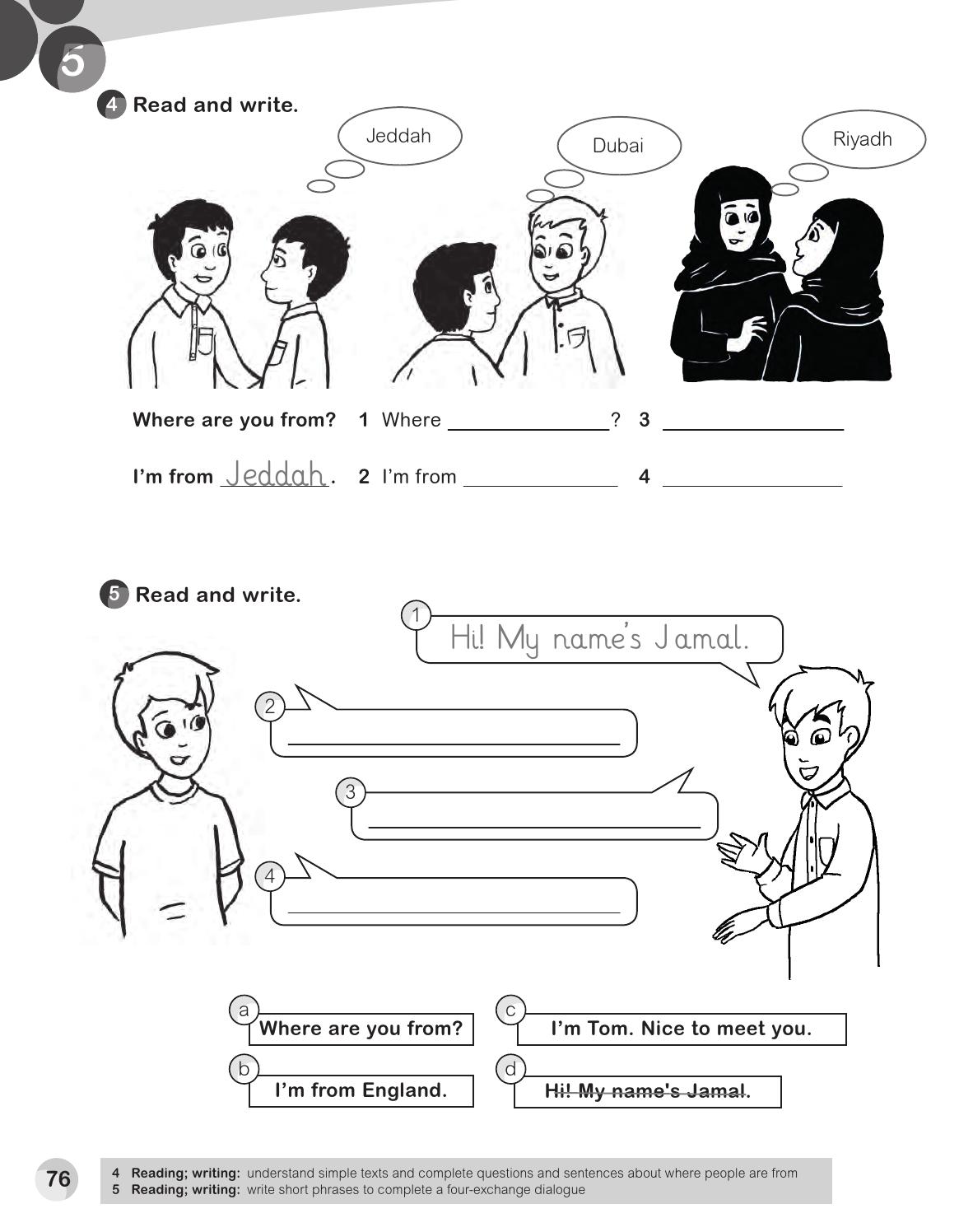 are you from
Where are you from ?
Dubai
I'm from Riyadh
I`m Tom . Nice to meet you .
Where are you from?
I`m from England .
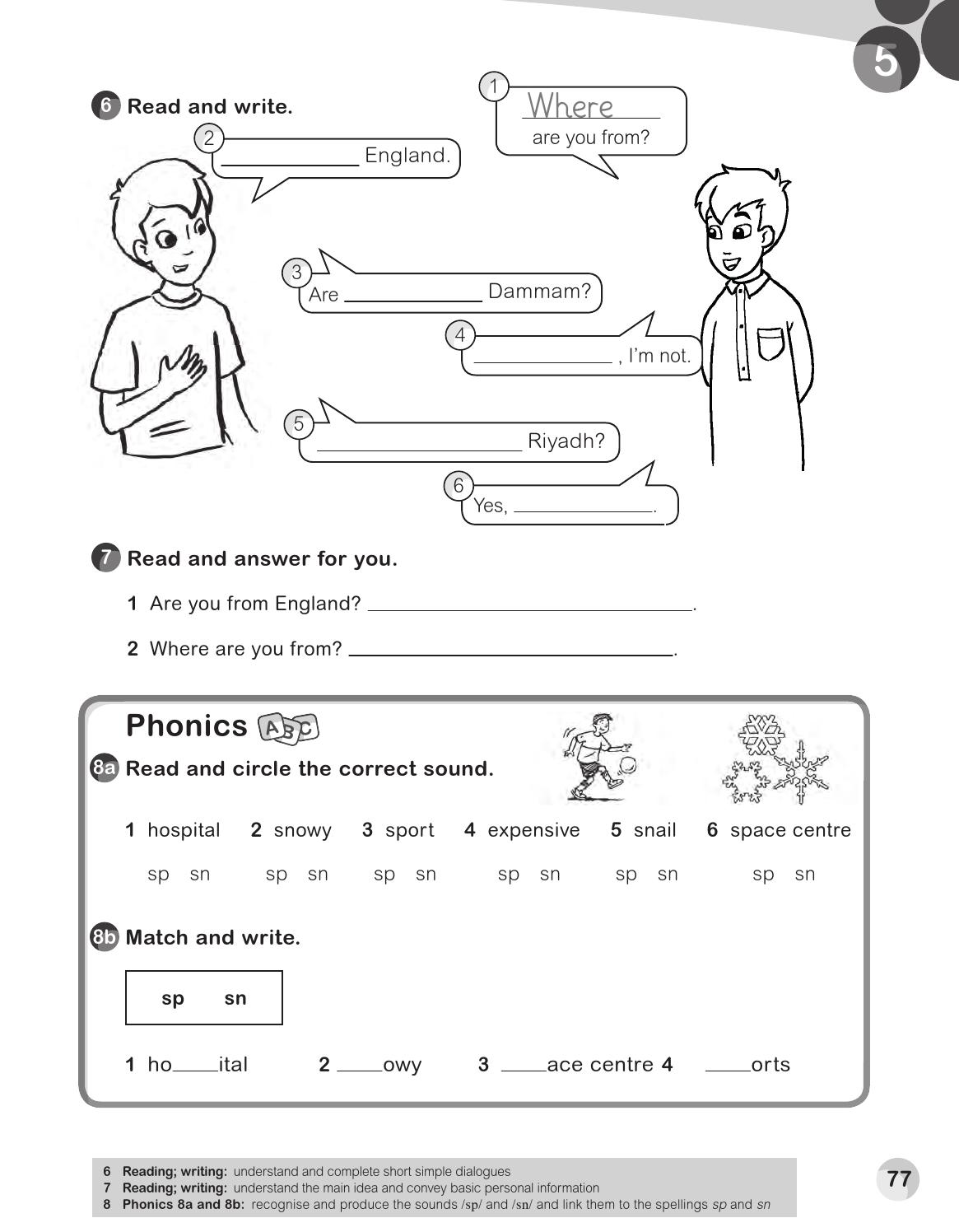 I`m from .
you from
No
Are you from
I am
No , I'm not
I`m from Medina.
sp
sn
sp
sp
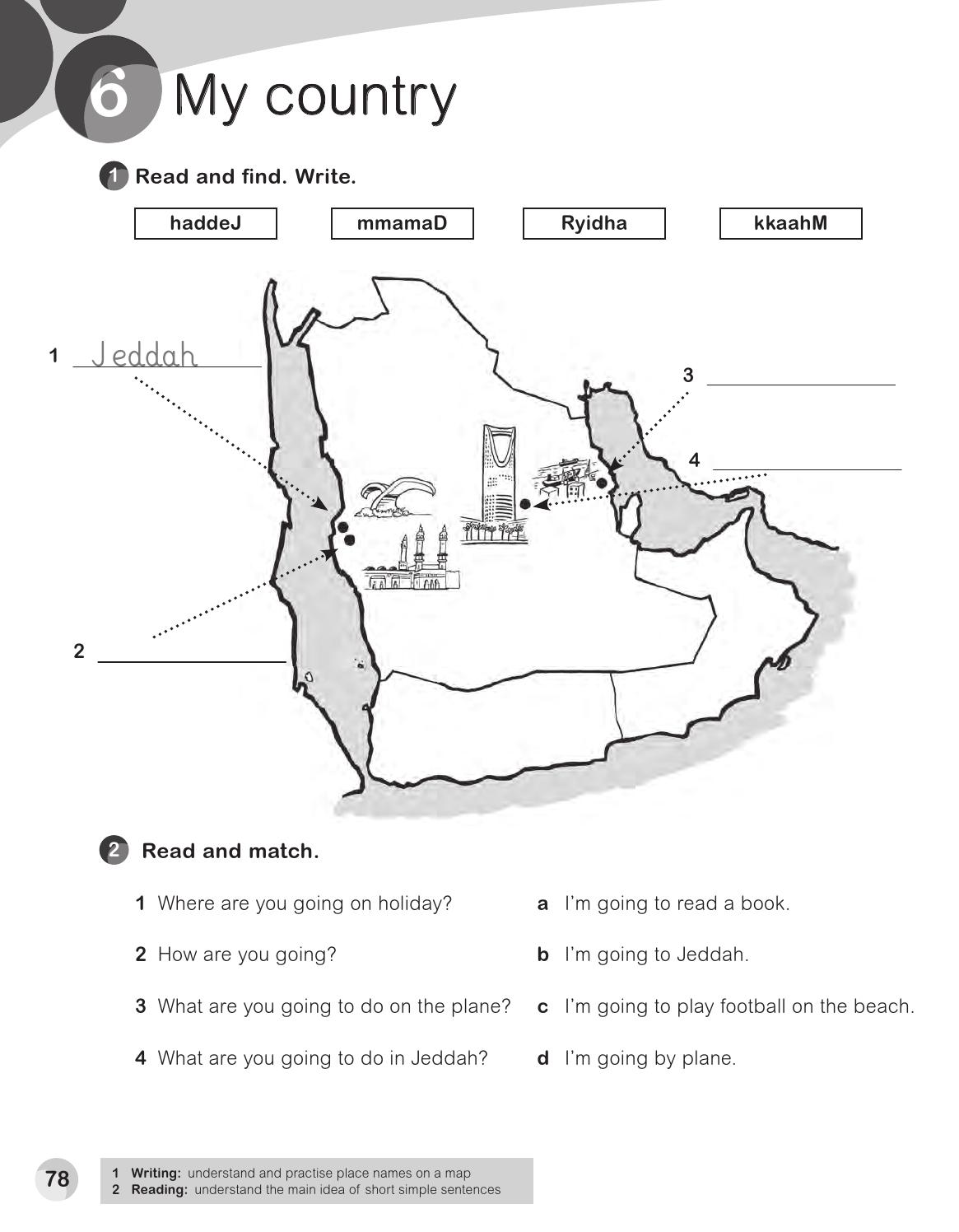 Dammam
Riyadh
Makkah
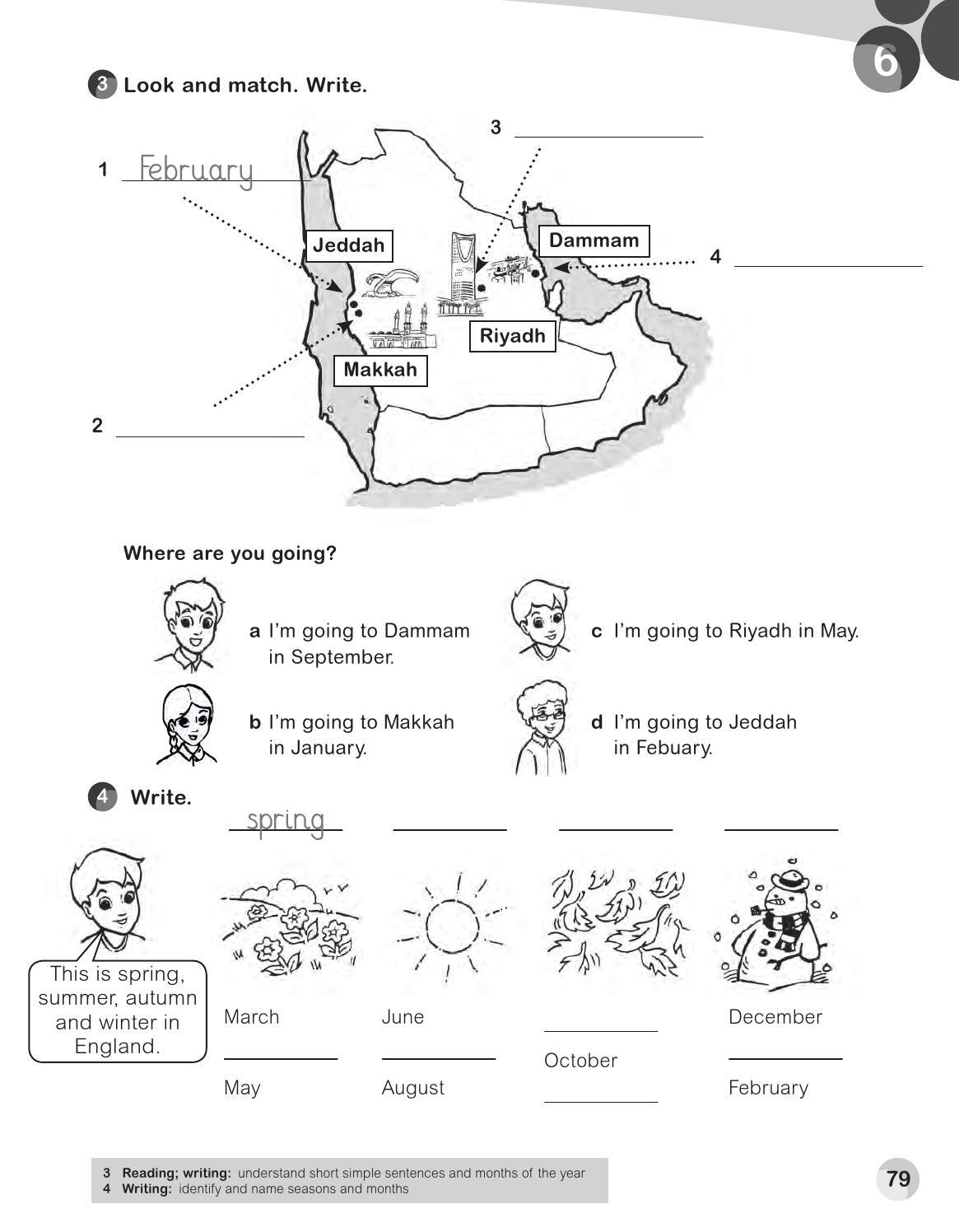 May
September
January
March
April
May
August
Summer
June
September
Autumn
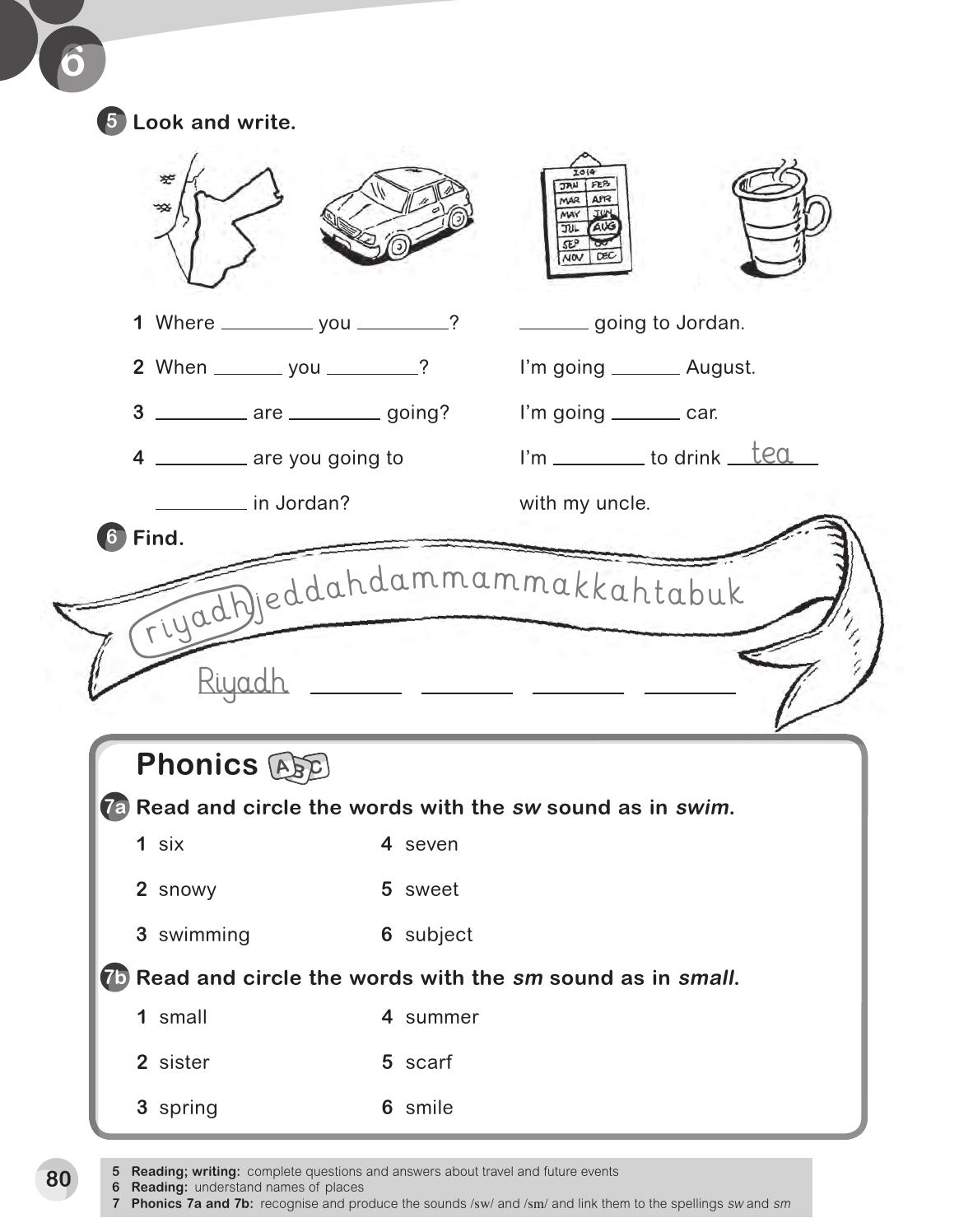 are
going
I'm
are
going
in
How
you
by
What
going
do
Jeddah
Dammam
Makkah
Tabuk
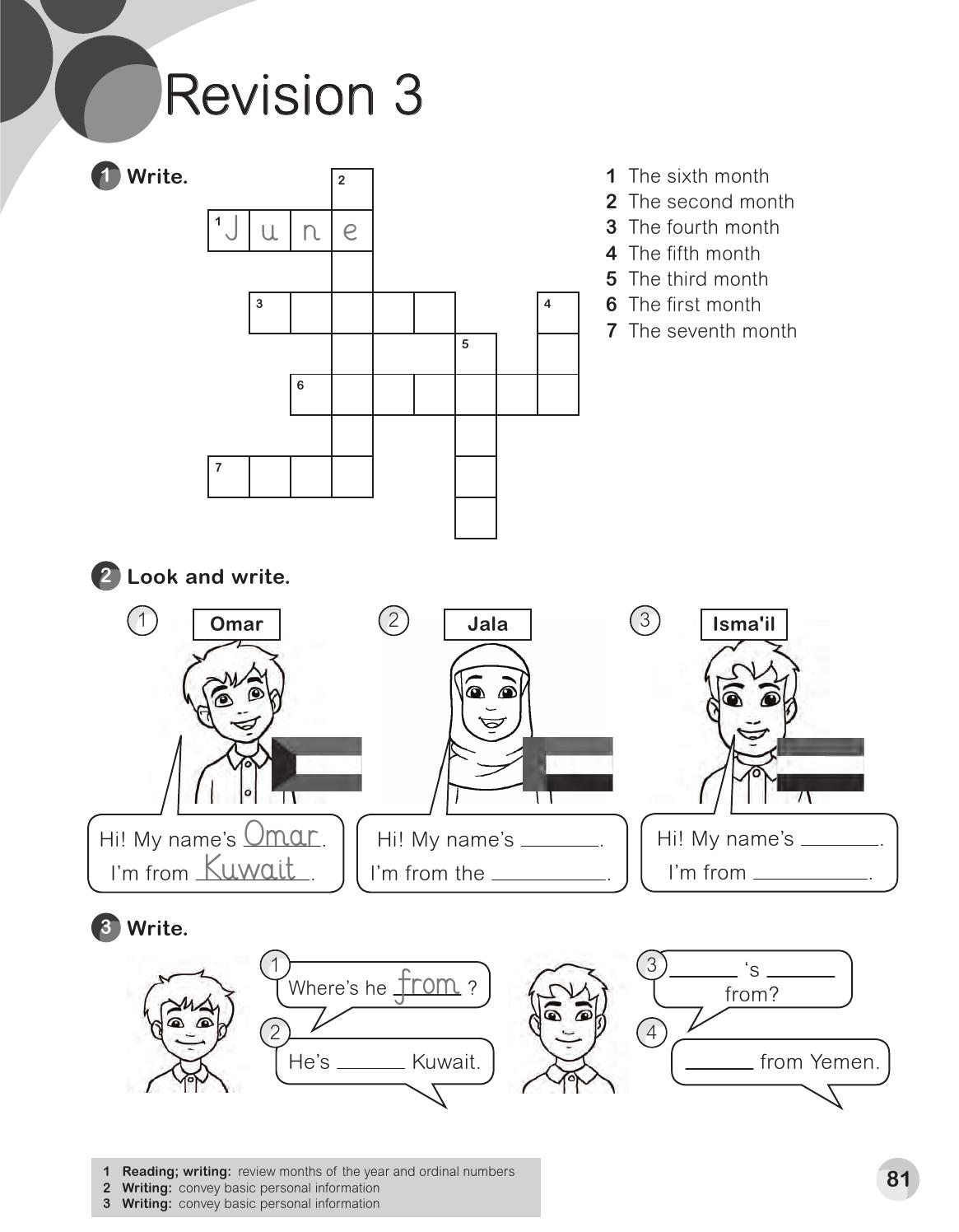 F
b
A    p      r     i      l
M
u
M
a
j    a       n    u     a       r      y
r
r
J    u      l     y
c
h
Isma`il
Jala
Emirates
Yemen
Where
he
from
He`s
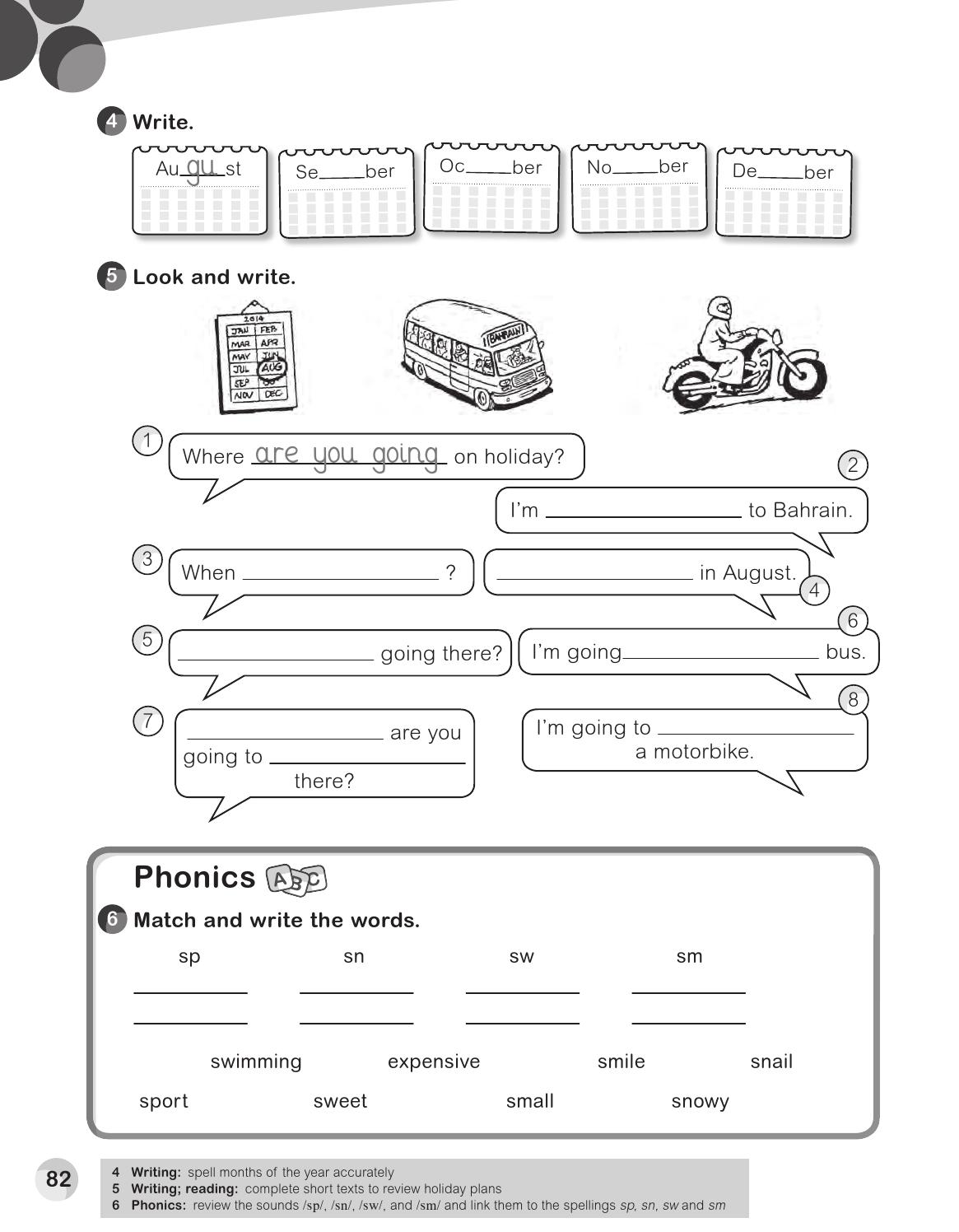 ptem
to
vem
cem
going
I'm going
are you going
by
How are you
ride
What
do
sport
snail
swimming
small
expensive
snowy
sweet
smile
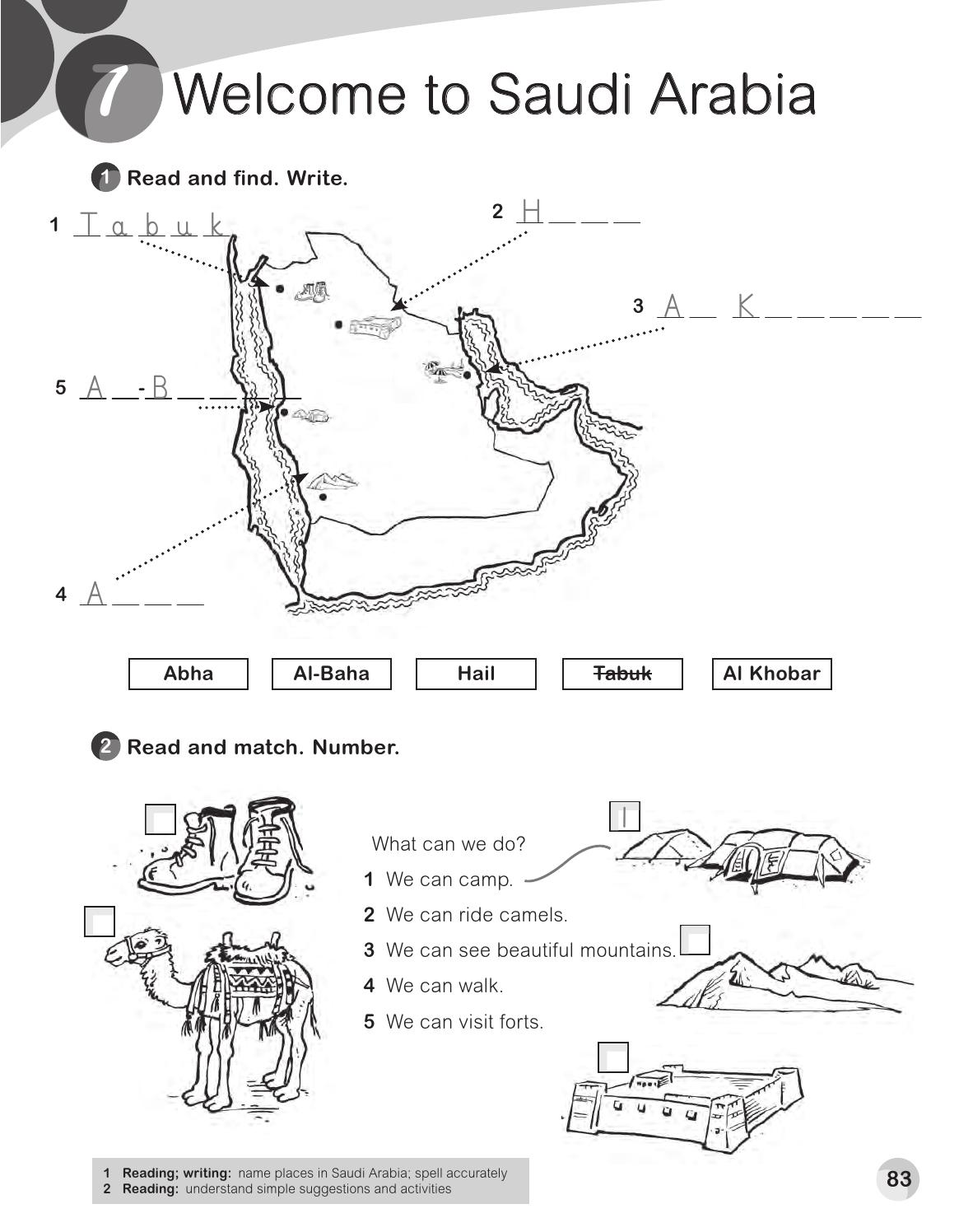 a  i  l
h  o  b    a  r
l
a  h  a
b  h  a
4
2
3
5
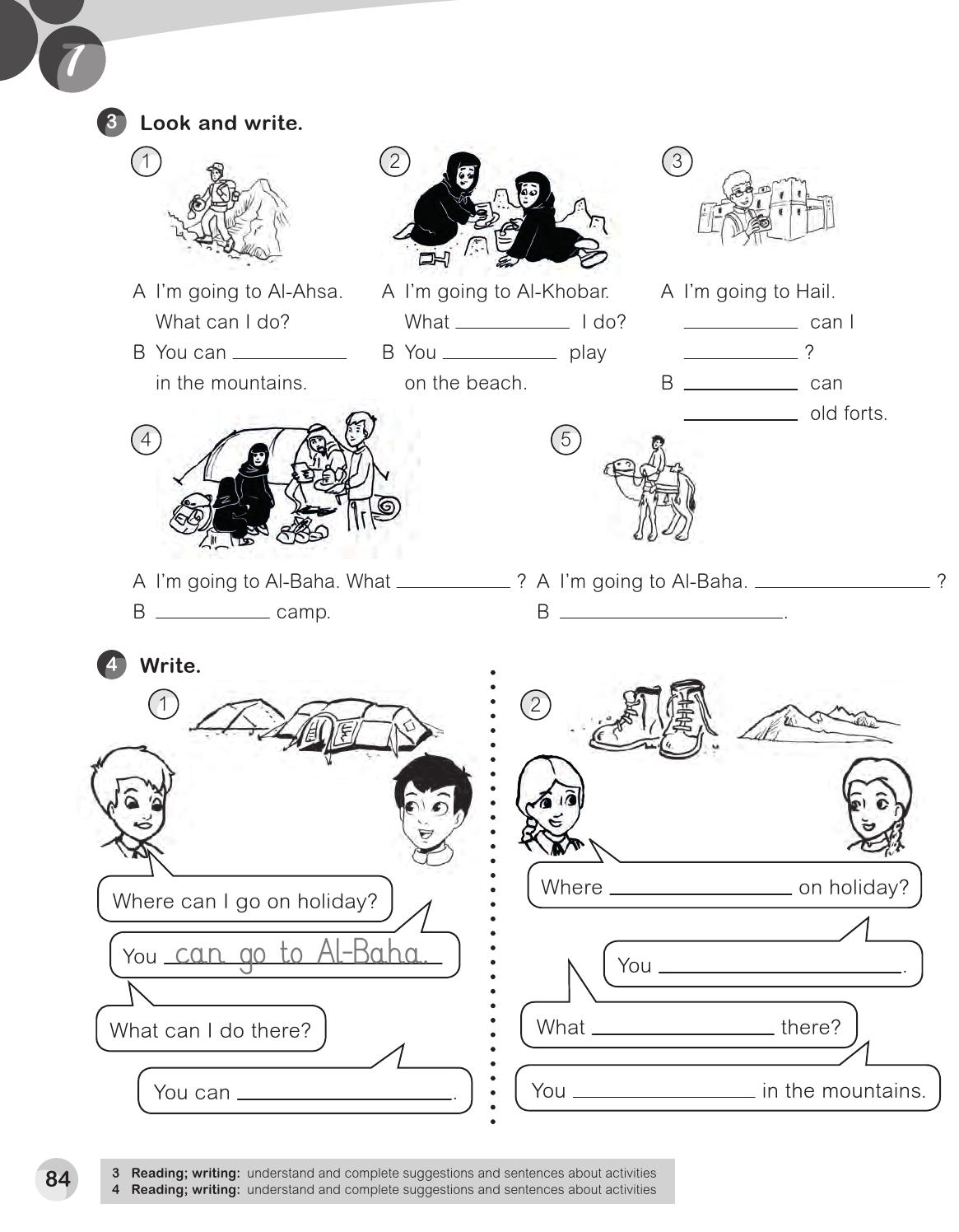 can
What
can
do
walk
you
visit
can I do
What can I do
You can
You can ride camels .
can I go
can go to Abha
can I do
camp
can walk
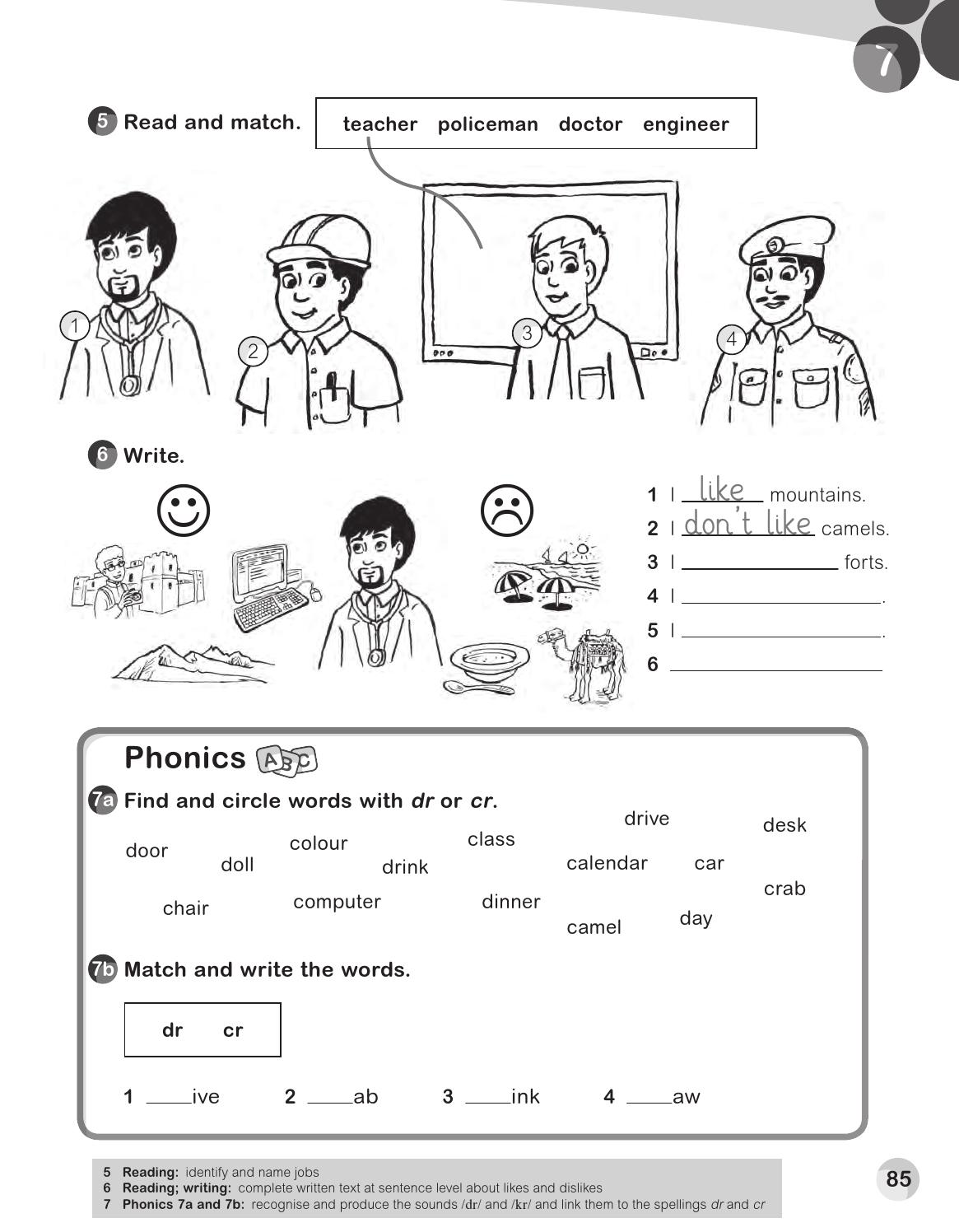 like
like computers
Don`t like beaches
Don`t like soup
cr
dr
dr
dr
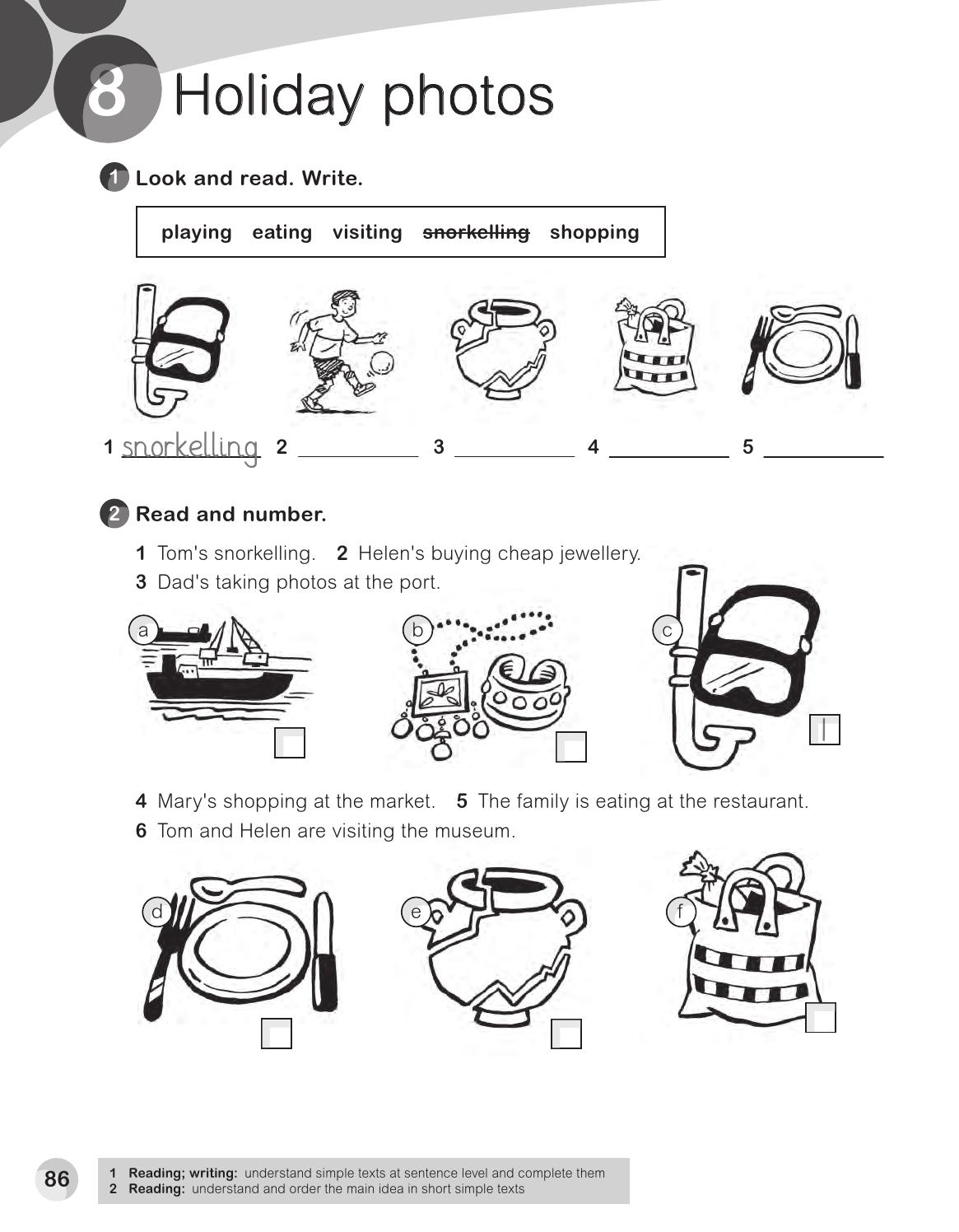 playing
visiting
shopping
eating
3
2
4
5
6
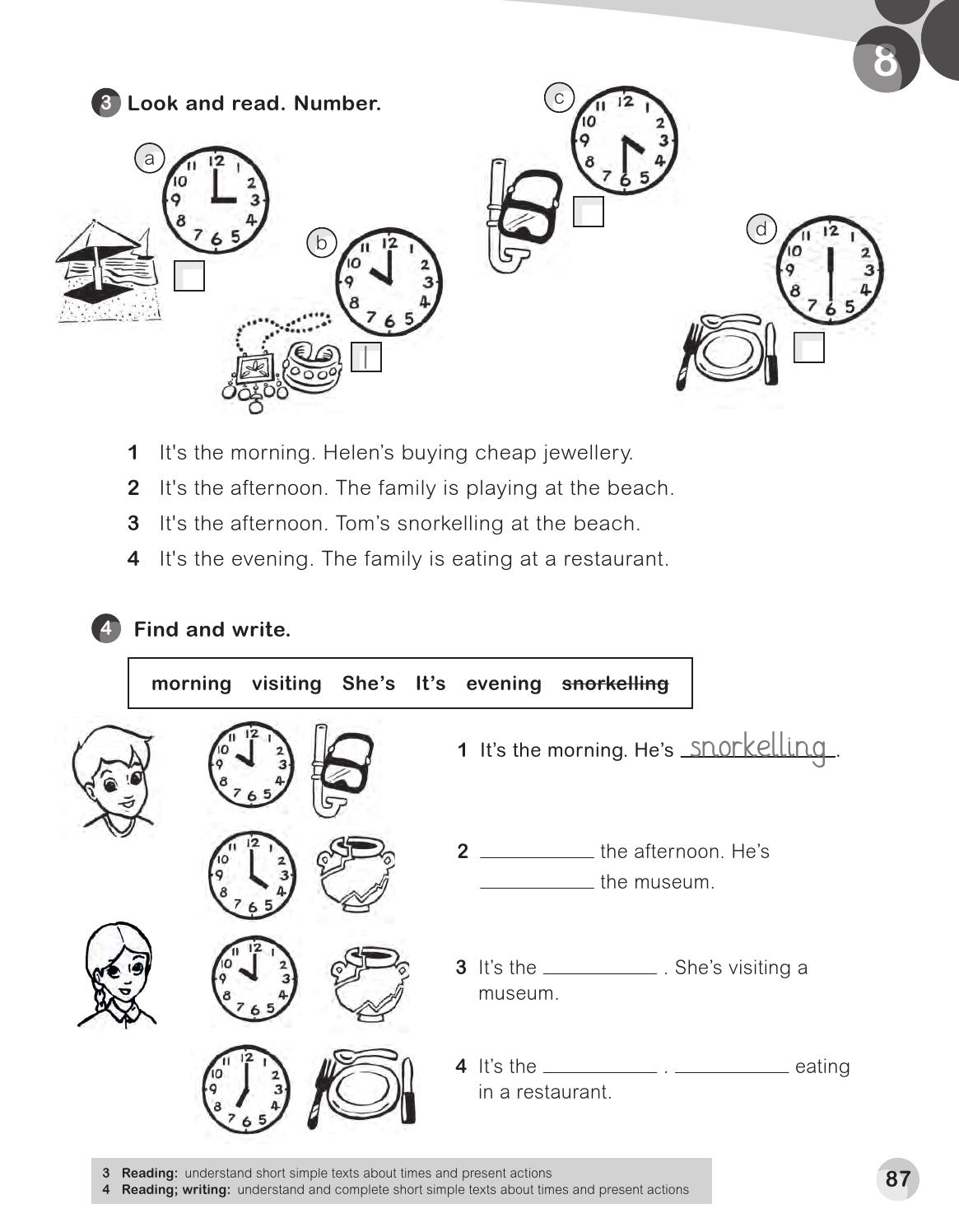 3
2
4
It`s
visiting
morning
evening
She`s
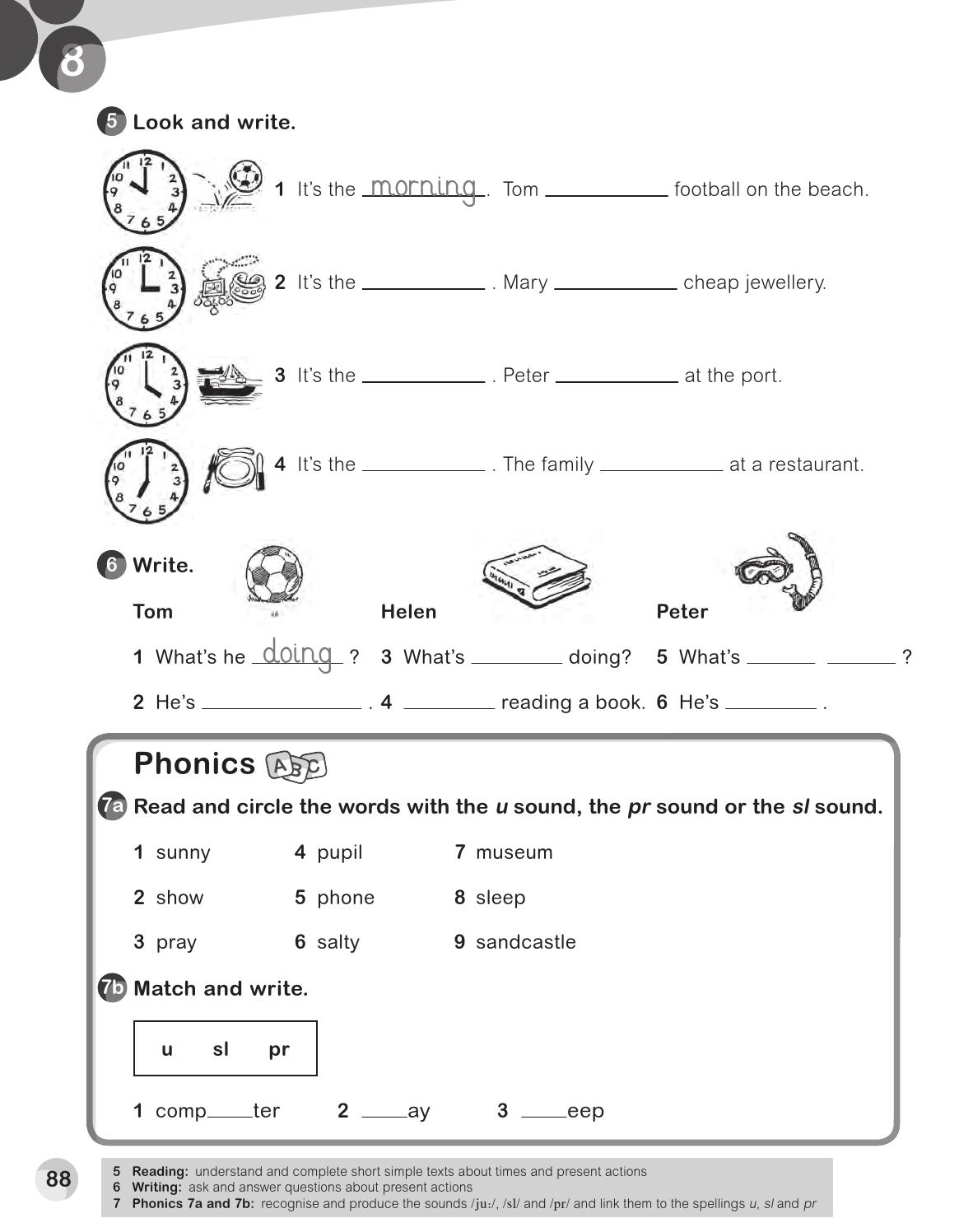 playing
afternoon
is buying
is taking photos
afternoon
evening
is eating
she
he       doing
playing football
She`s
snorkelling
u
sl
p
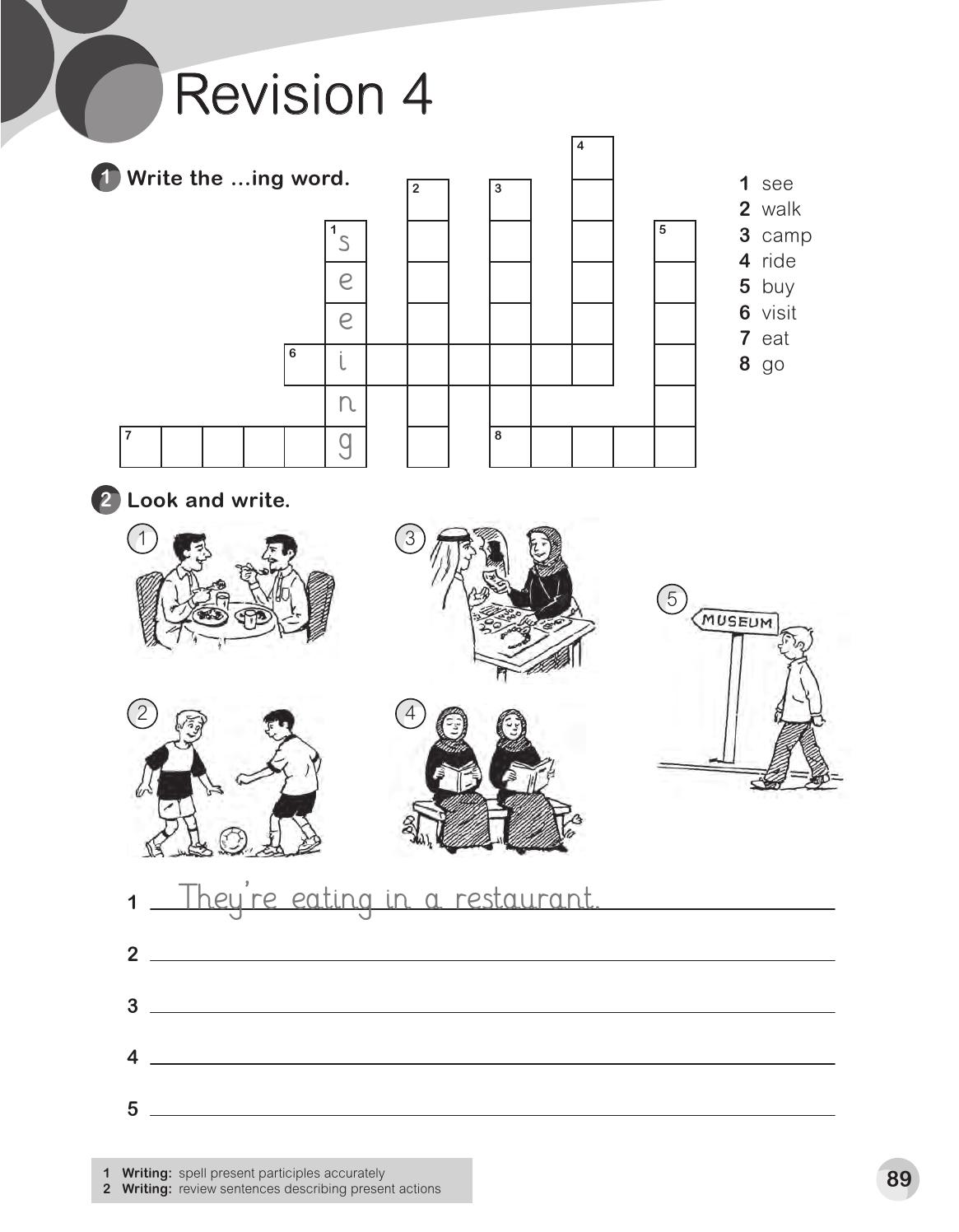 r
w
c
i
a
a
d
b
l
m
i
u
k
p
n
y
s      i     t      i    n    g
v
i
n
n
n
e      a     t      i    n
g   o    i    n    g
g
They`re playing football .
She`s buying jewellery .
They`re reading booking
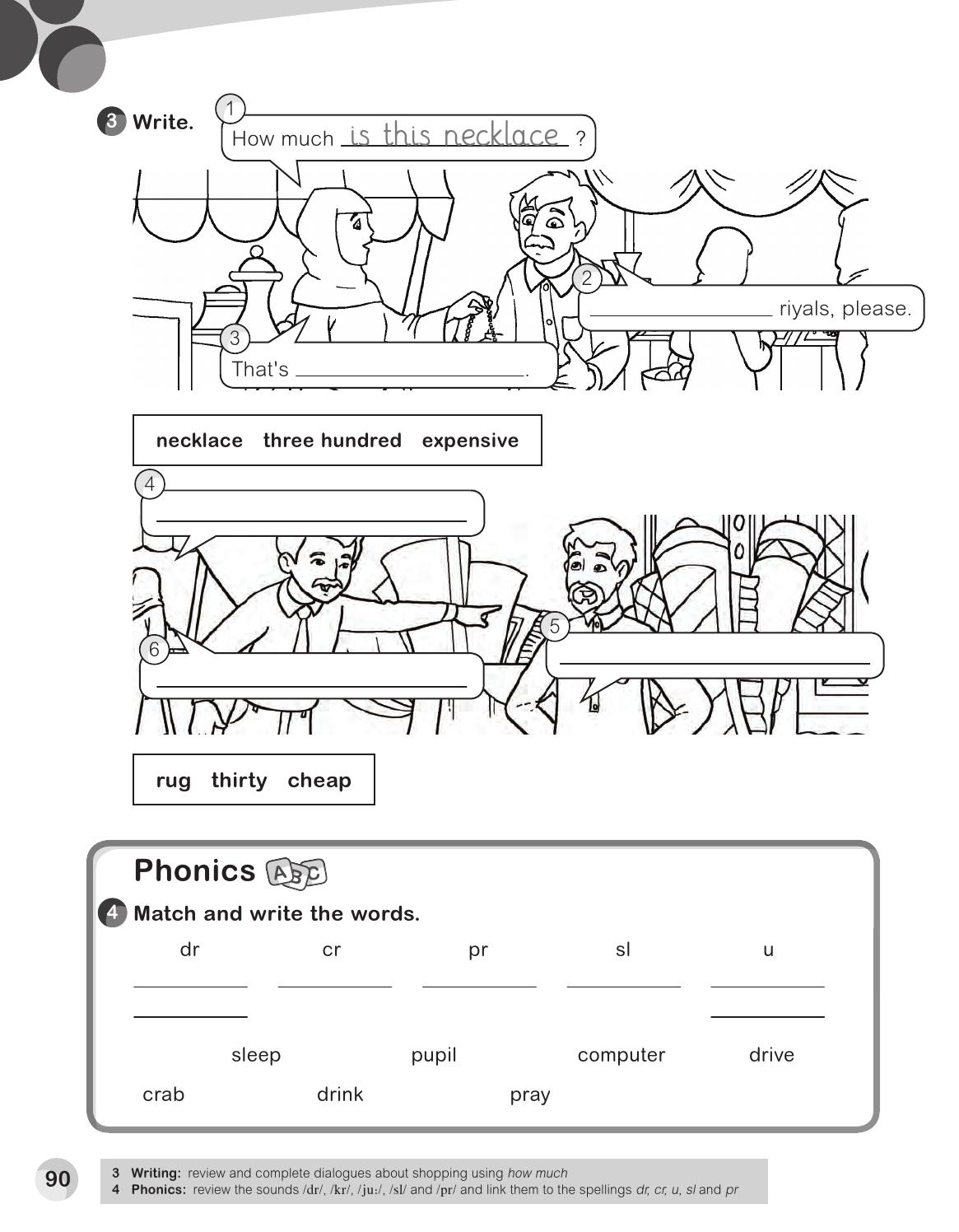 Three hundred
expensive
How much is that rug
Thirty riyals , please .
That`s cheap .
drive
pupil
crab
pray
sleep
drink
computer
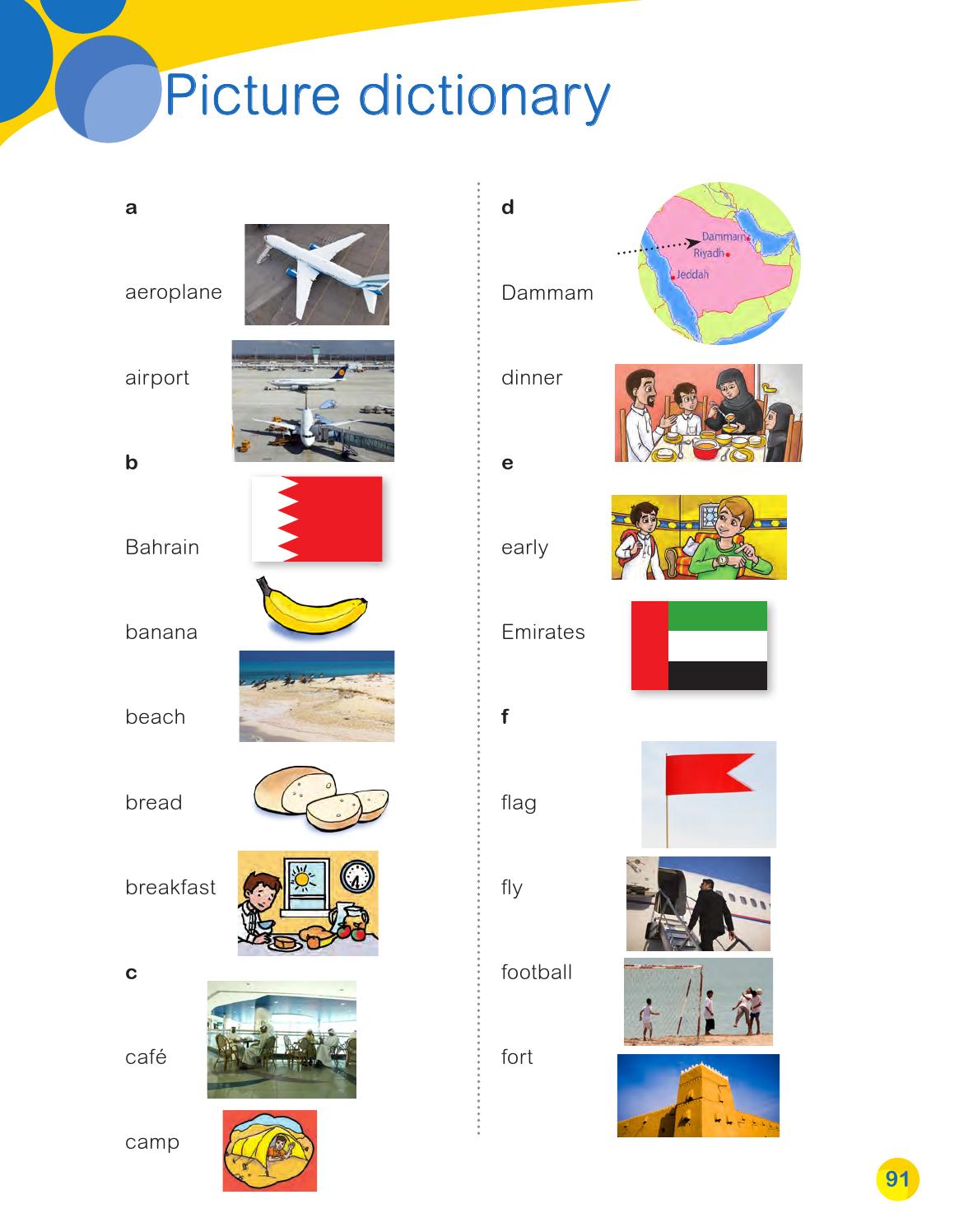 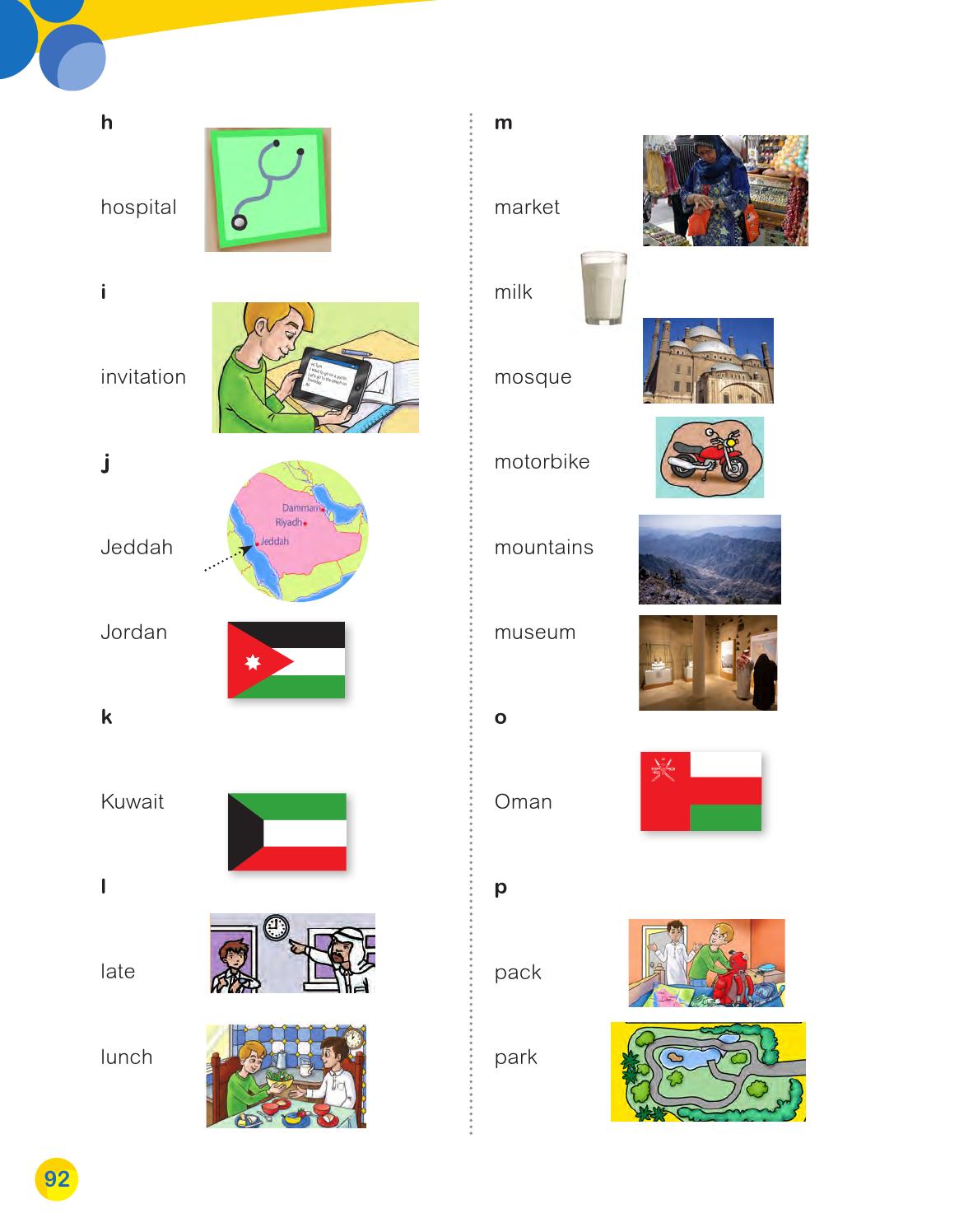 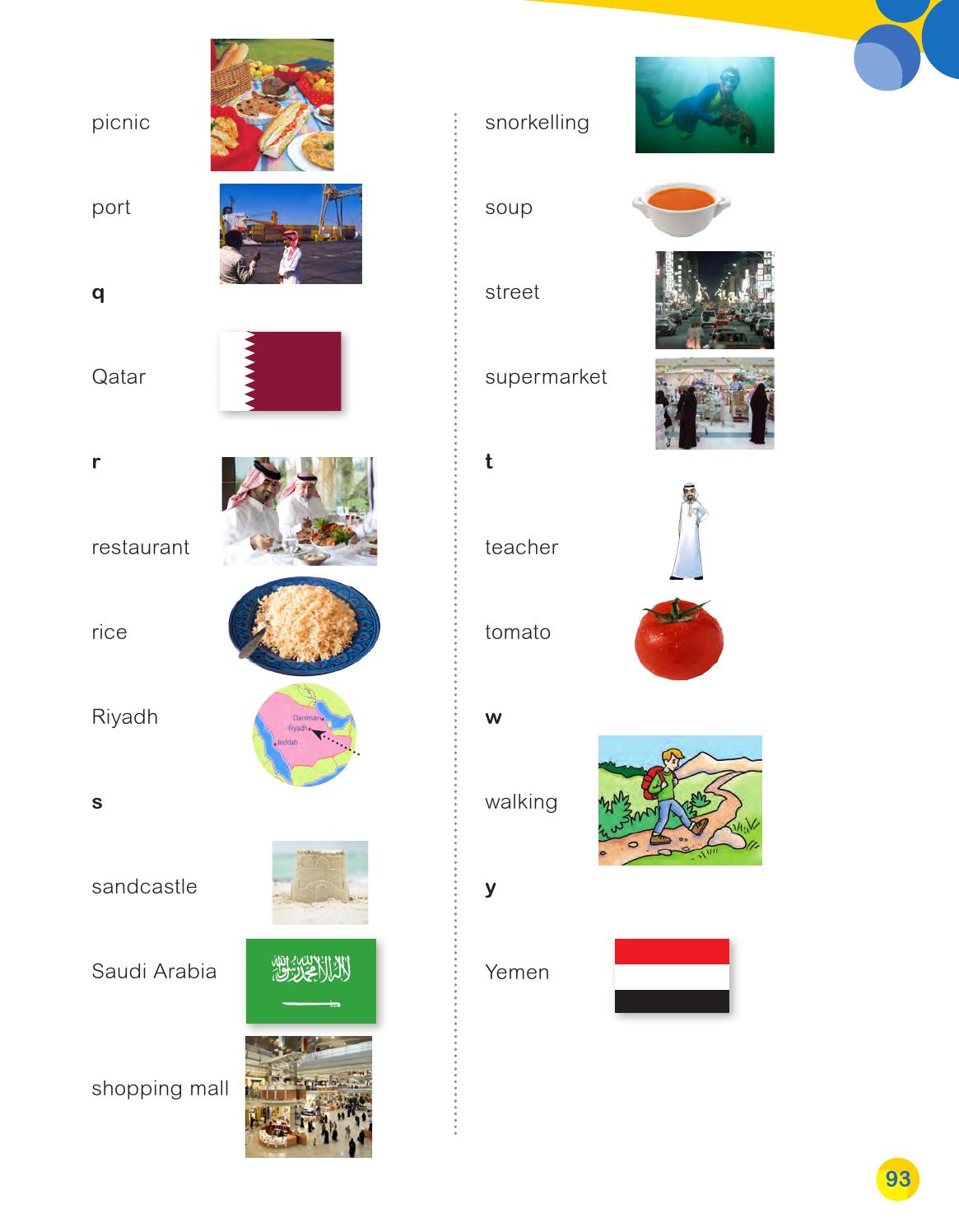